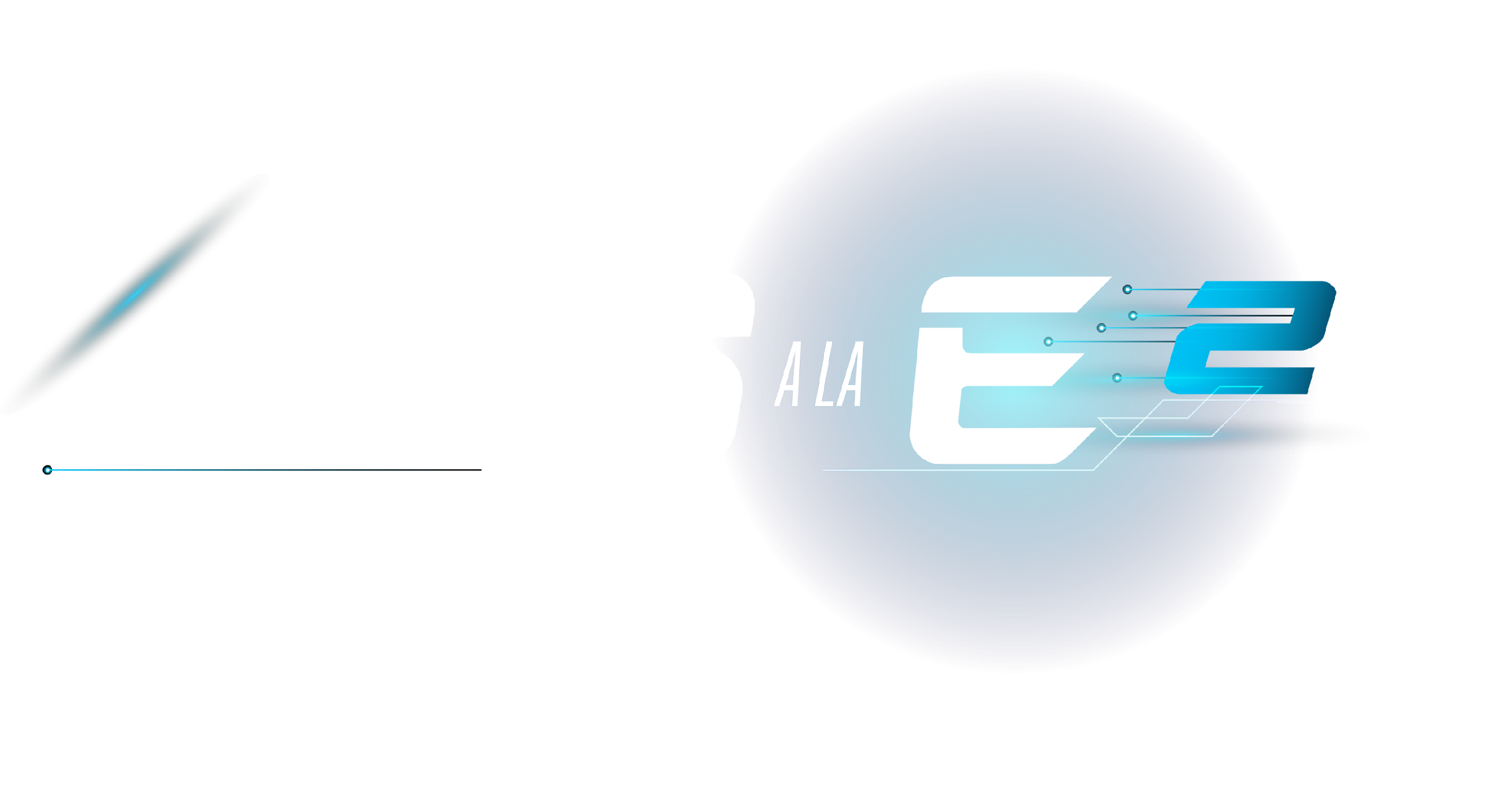 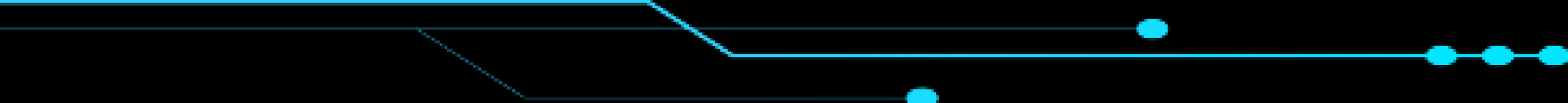 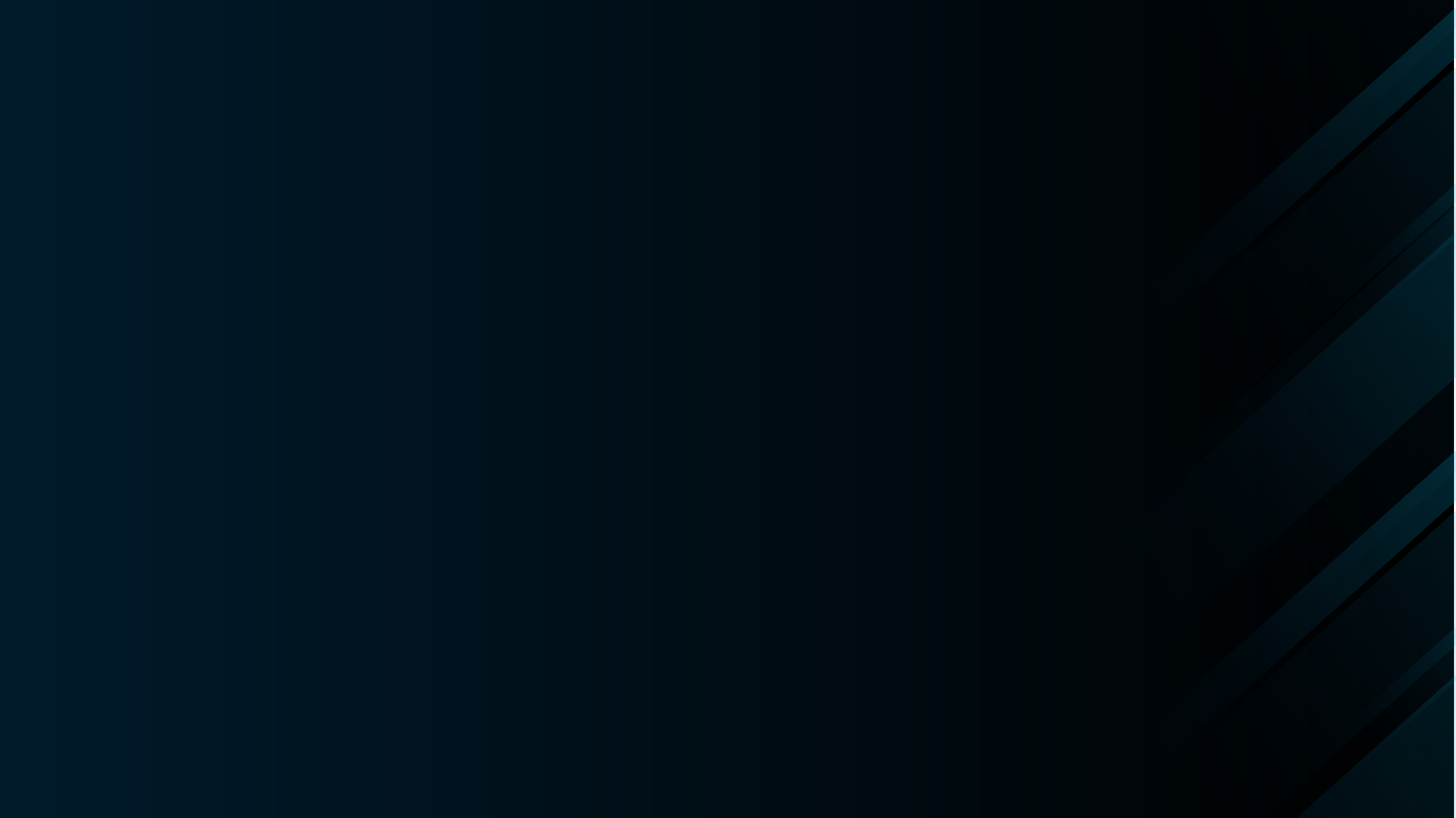 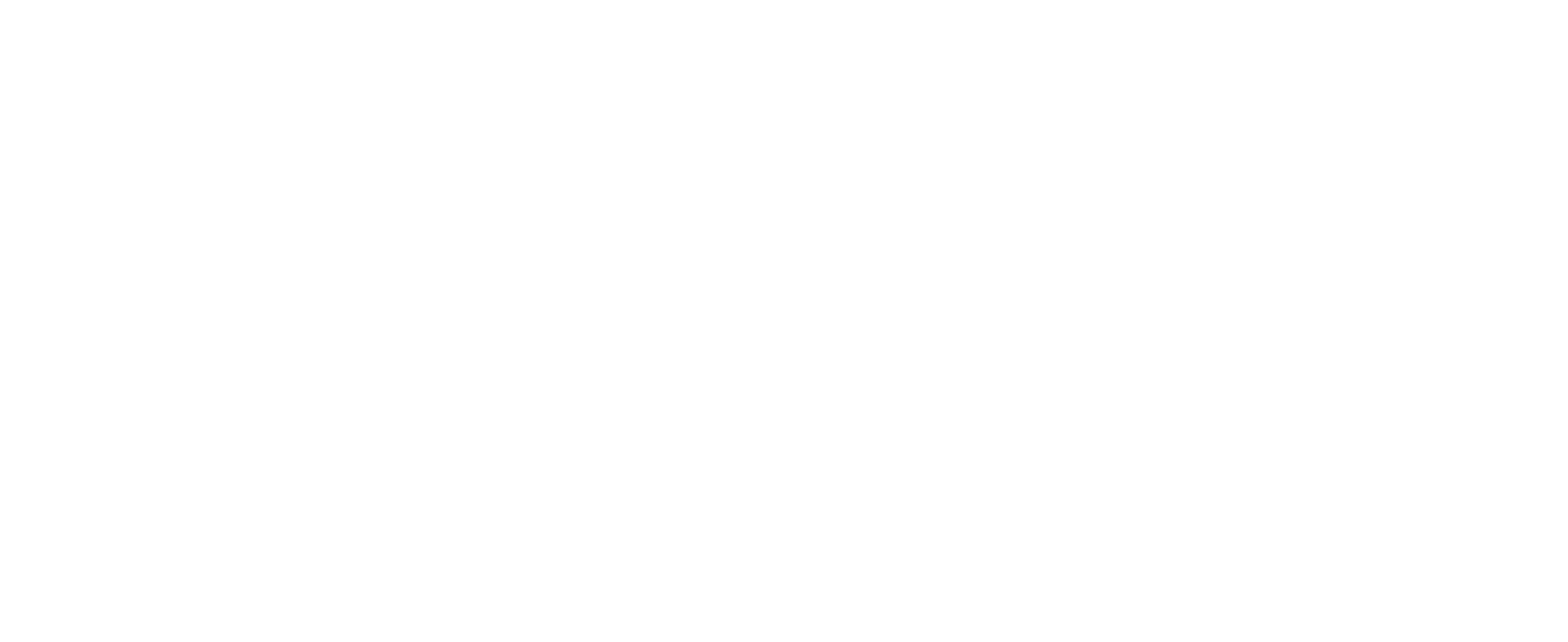 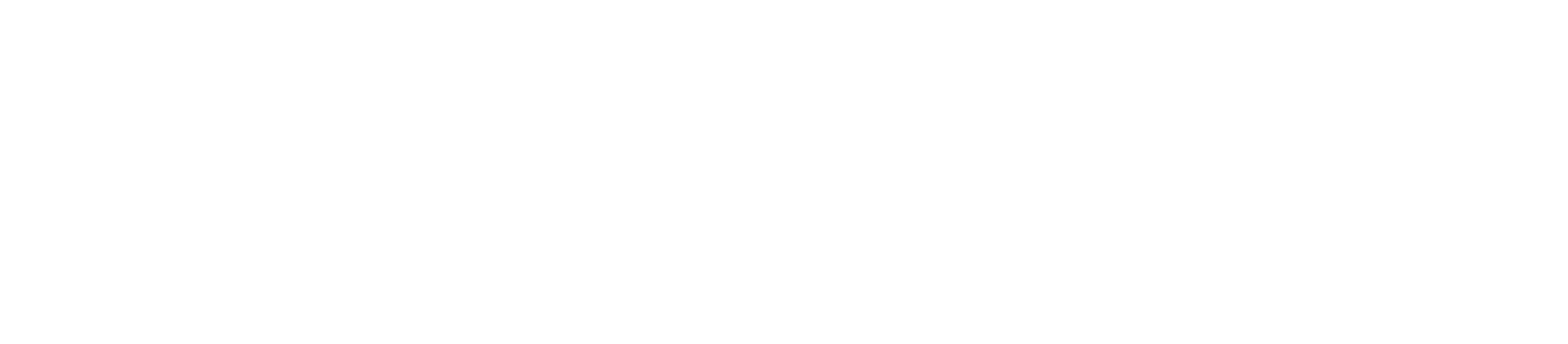 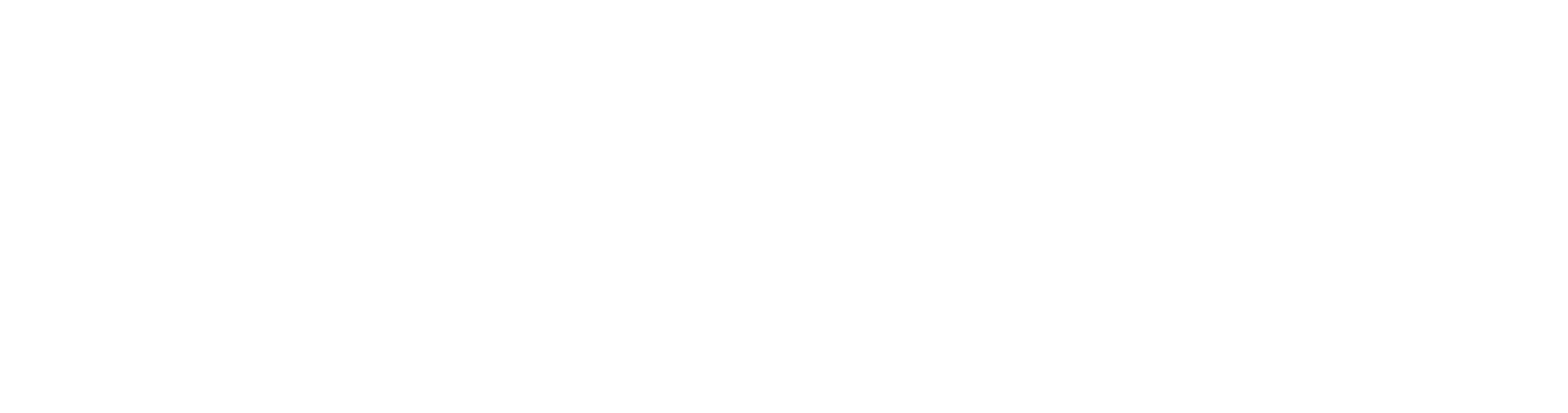 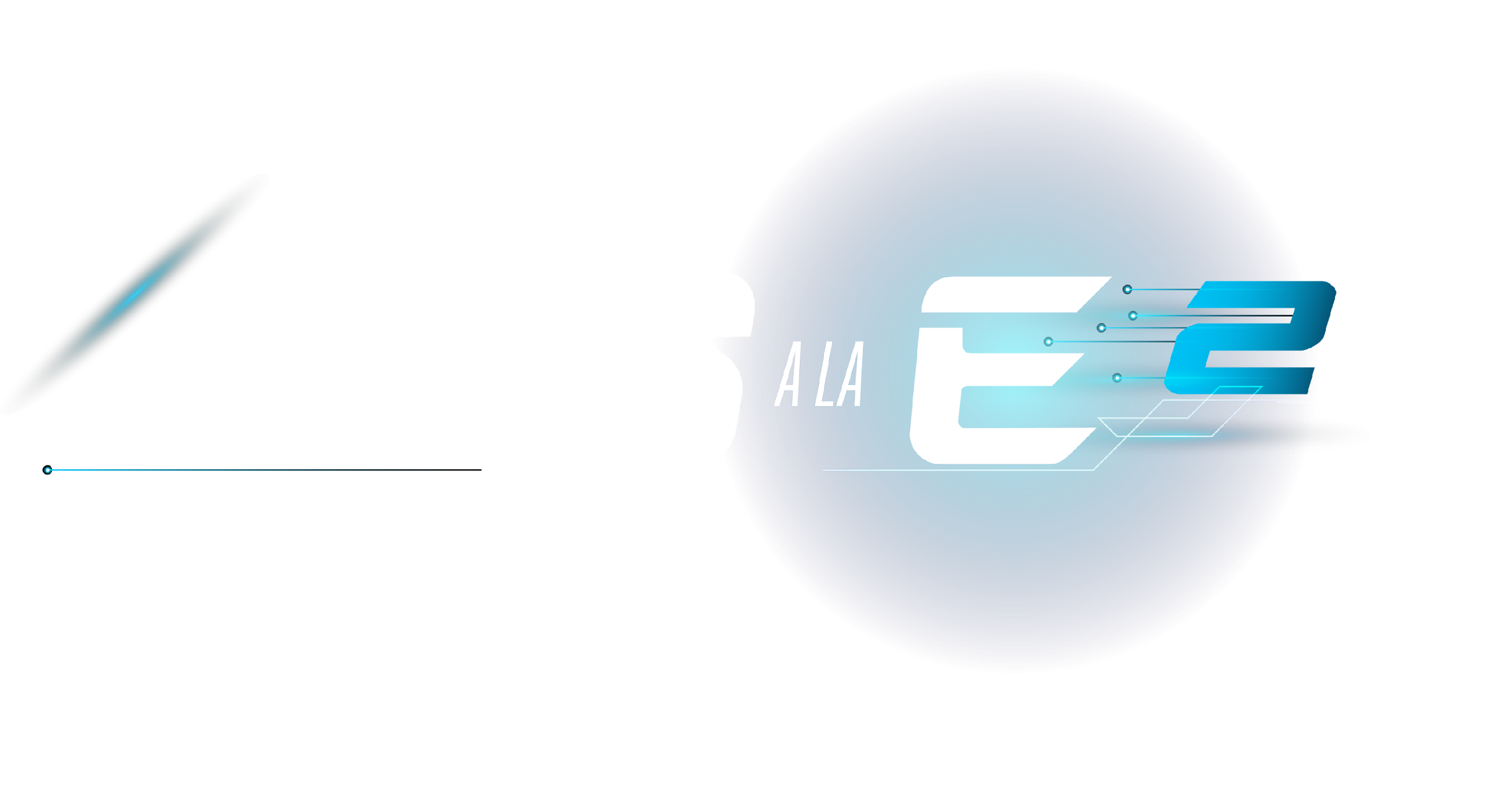 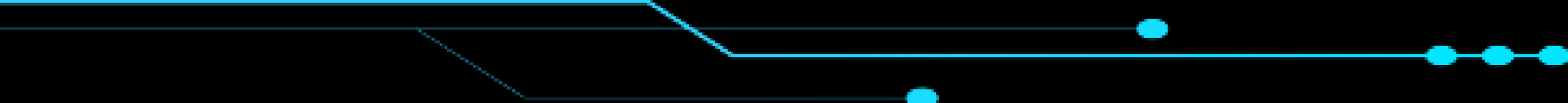 ¡Somos la universidad que cree en ti!
5
27
Años de trayectoria formando profesionales íntegros
Programas de posgrado
18
2
Programas de pregrado
Modalidades (Presencial y Virtual
2
Sedes: Kennedy y Suba
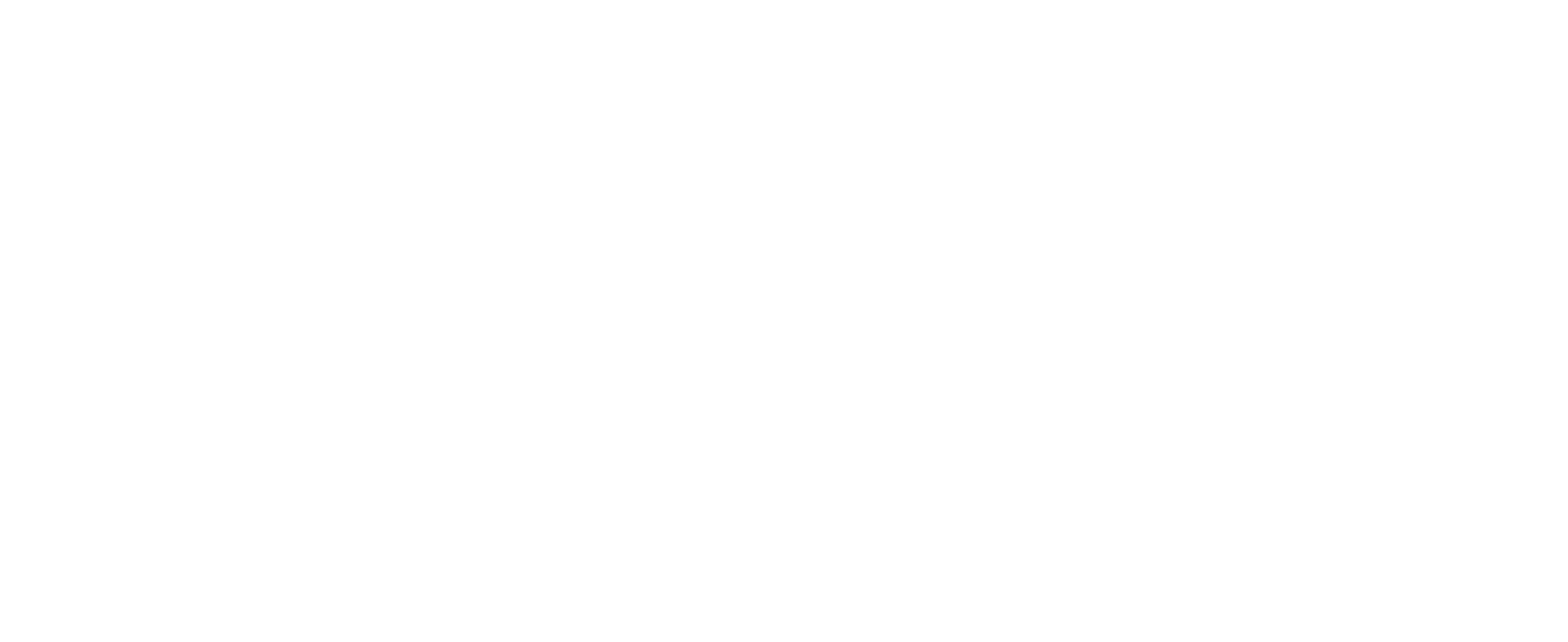 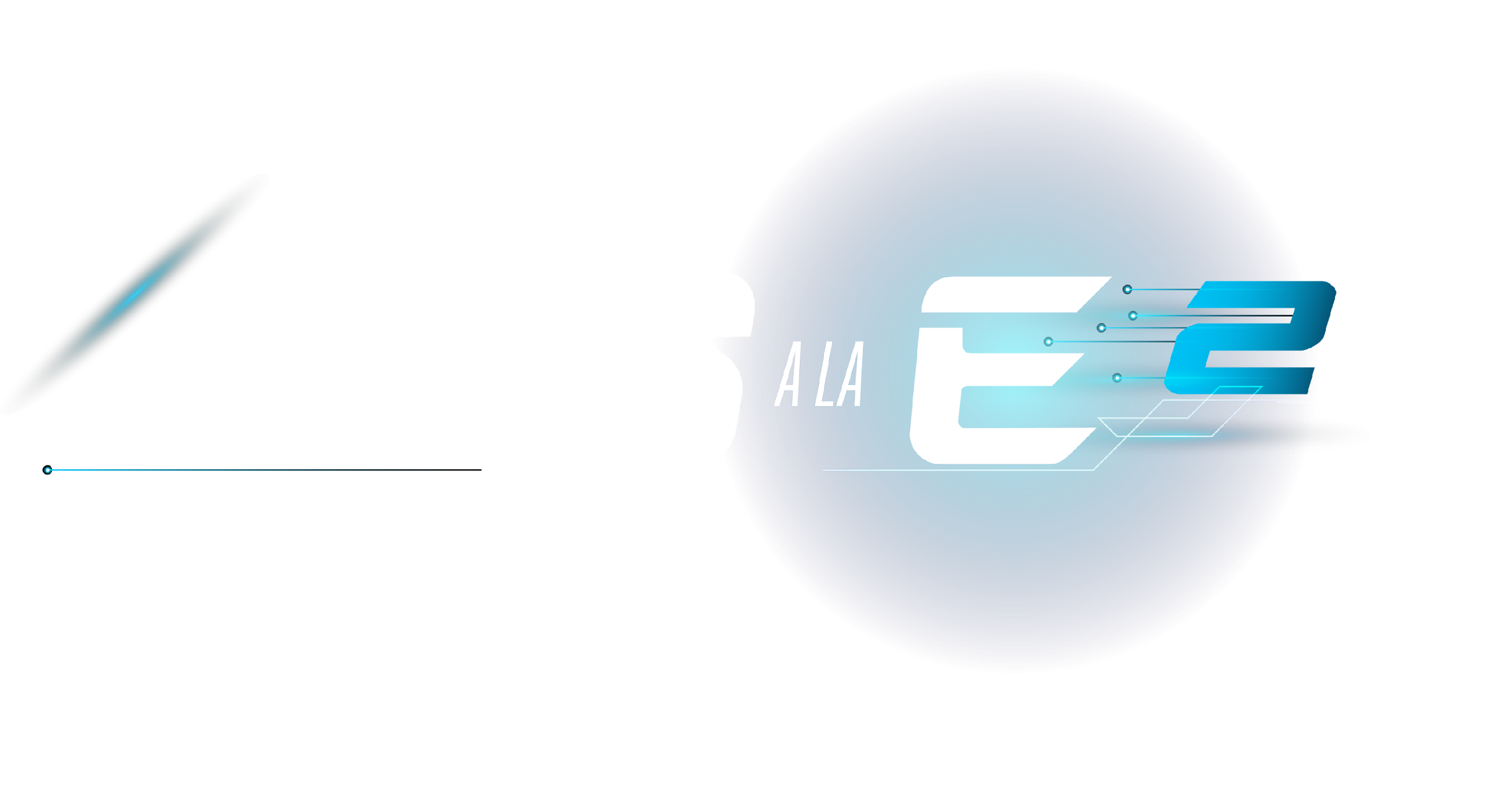 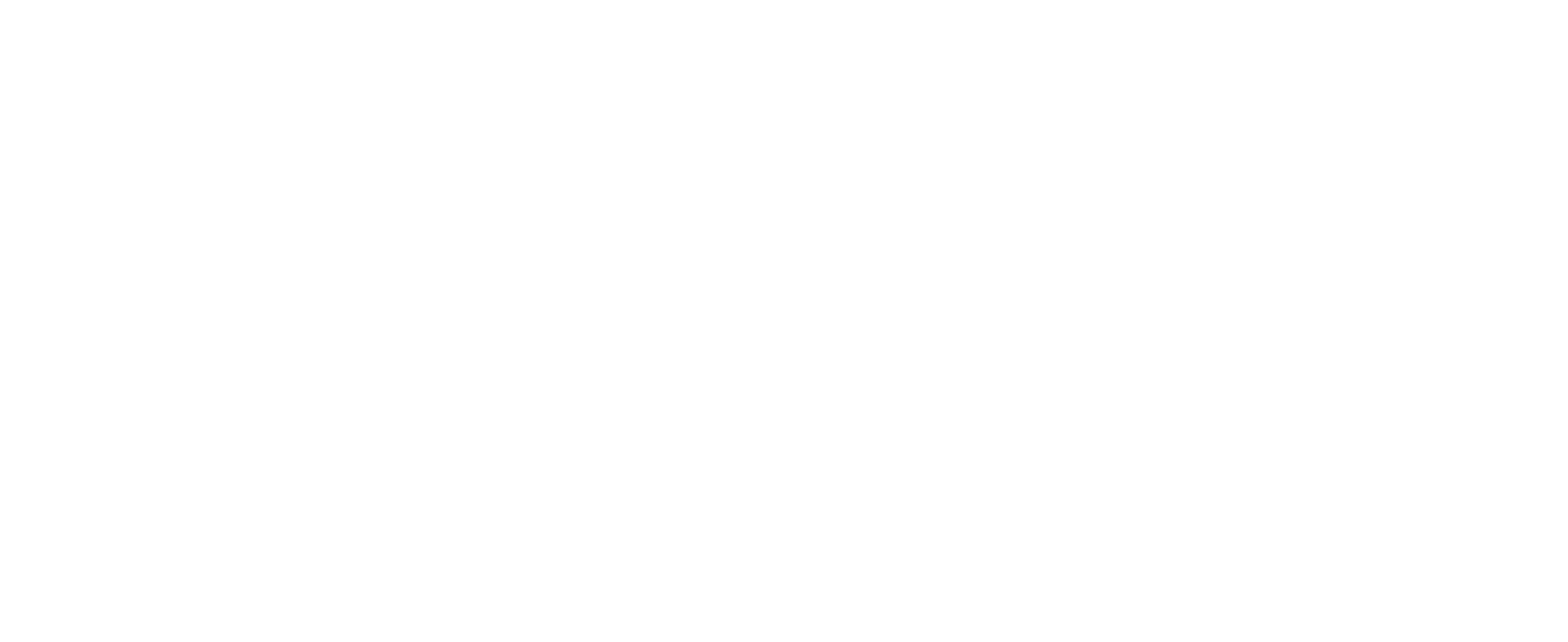 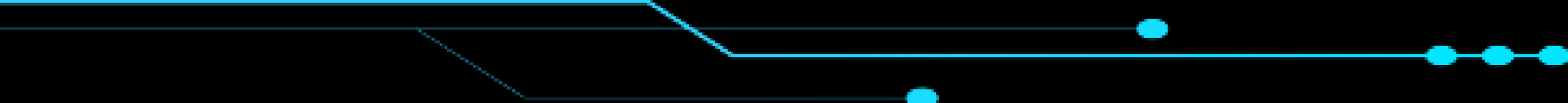 Facultad de Ingenierías
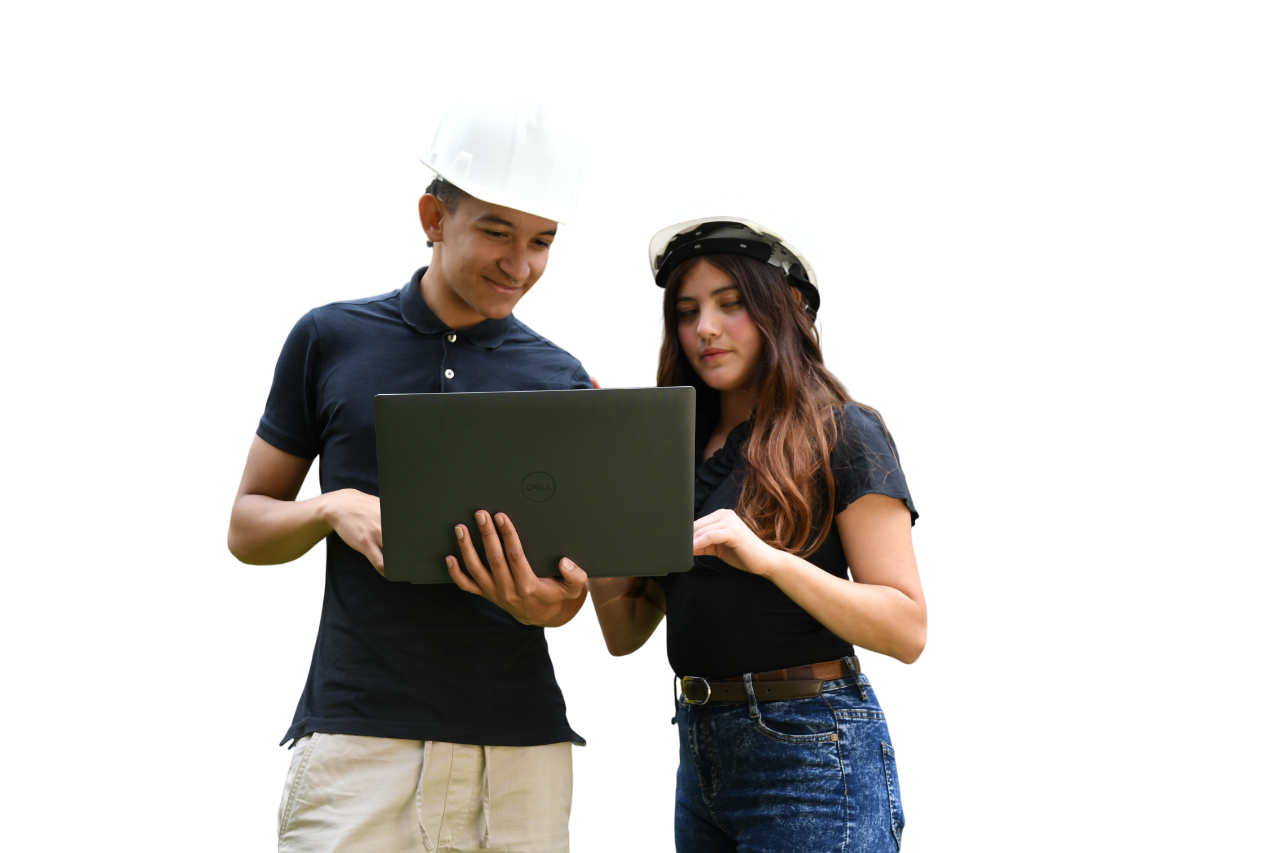 Tecnología en Desarrollo de Software 
(Becas Jóvenes a la E)
(SNIES 90474)
Tecnología en Desarrollo de Software – virtual
(SNIES 115959)
Ingeniería en Telecomunicaciones 
(Aprobado bajo Res. 2405 de 06-03-2024)
Ingeniería Industrial
(Aprobado bajo Res. 3239 de 20-03-2024)
Ingeniería Mecatrónica
(Aprobado bajo Res. 628 de 25-01-2024)
Ingeniería en Sistemas y Computación 
presencial y virtual
(Aprobado bajo la Res. 3221 de 20-03-2024)
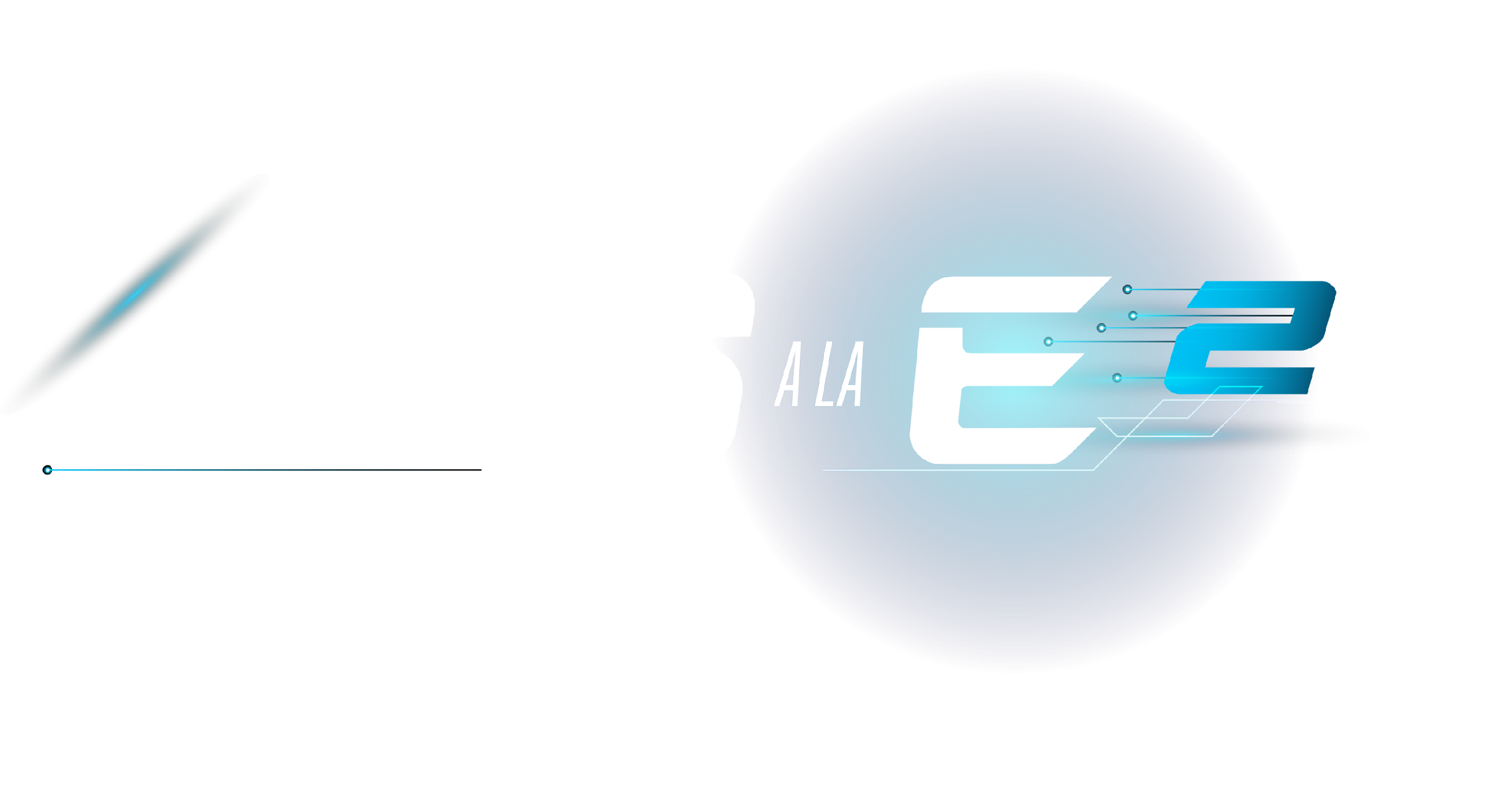 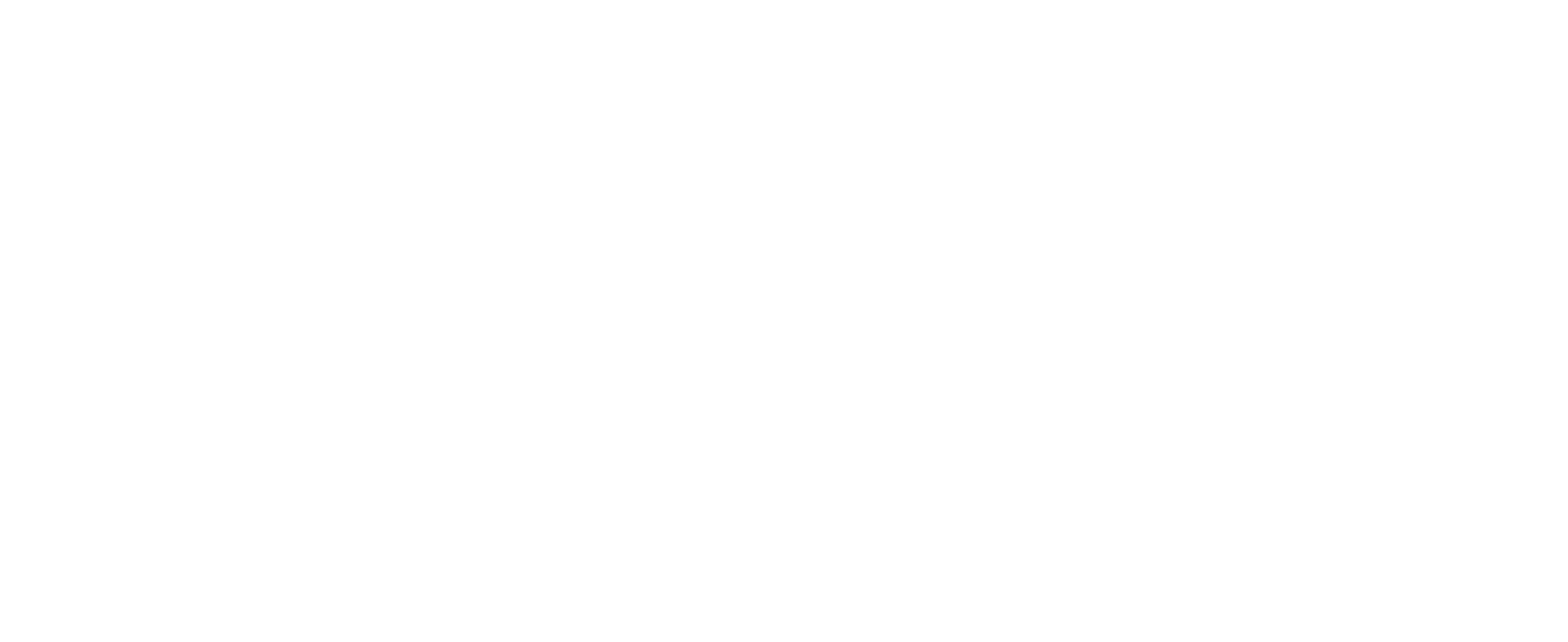 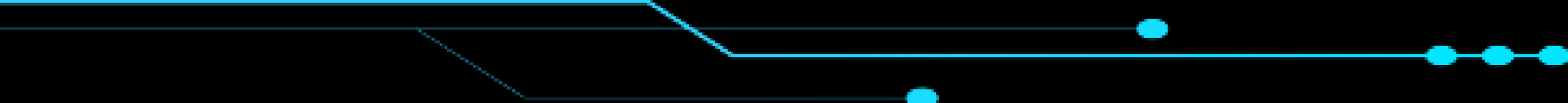 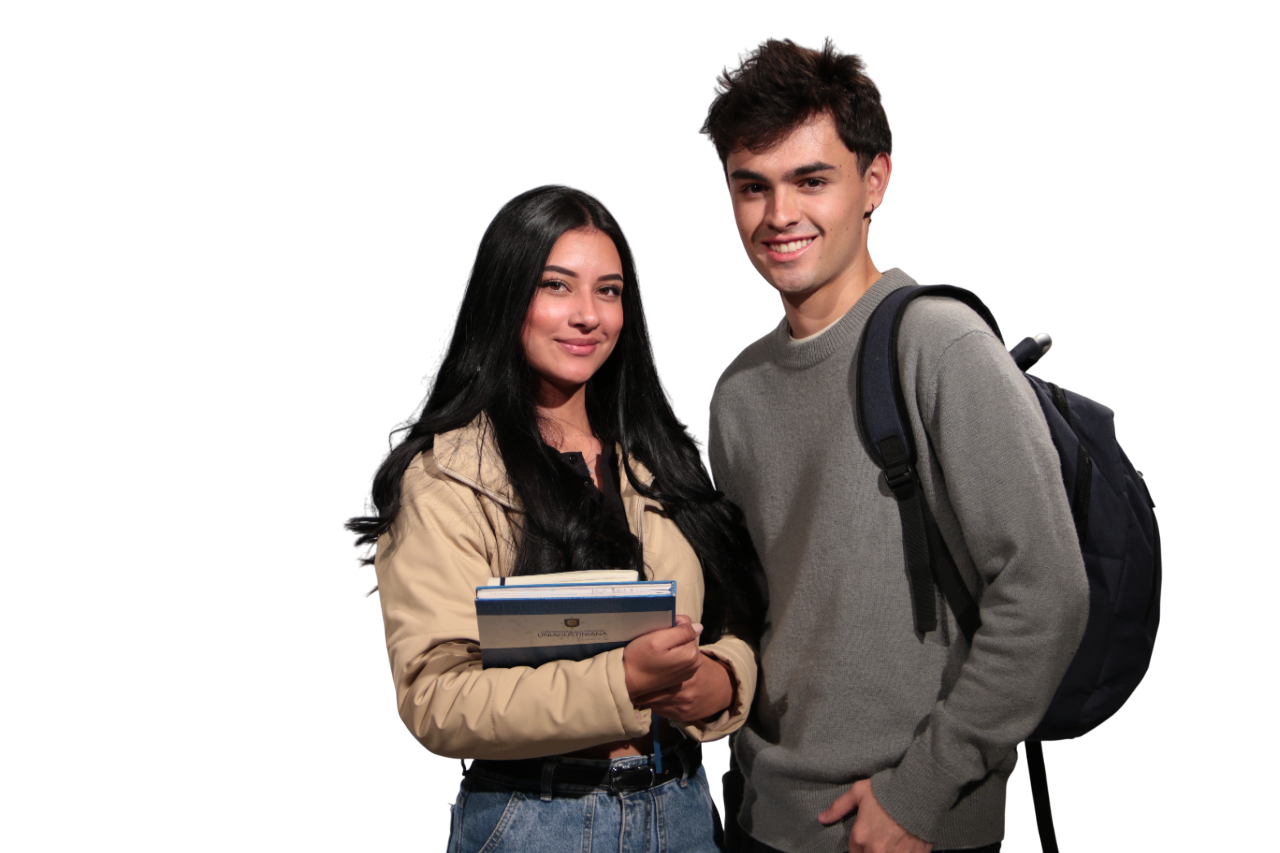 Facultad de Ciencias Económicas y Administrativas
Administración de empresas 
(SNIES 8182)
Administración de empresas - virtual 
(SNIES 106528)
Contaduría Pública 
(SNIES 14288)
Hotelería y Turismo 
(SNIES 54487)
Mercadeo 
(SNIES 53305)
Negocios Internacionales - virtual
 (SNIES 108411)
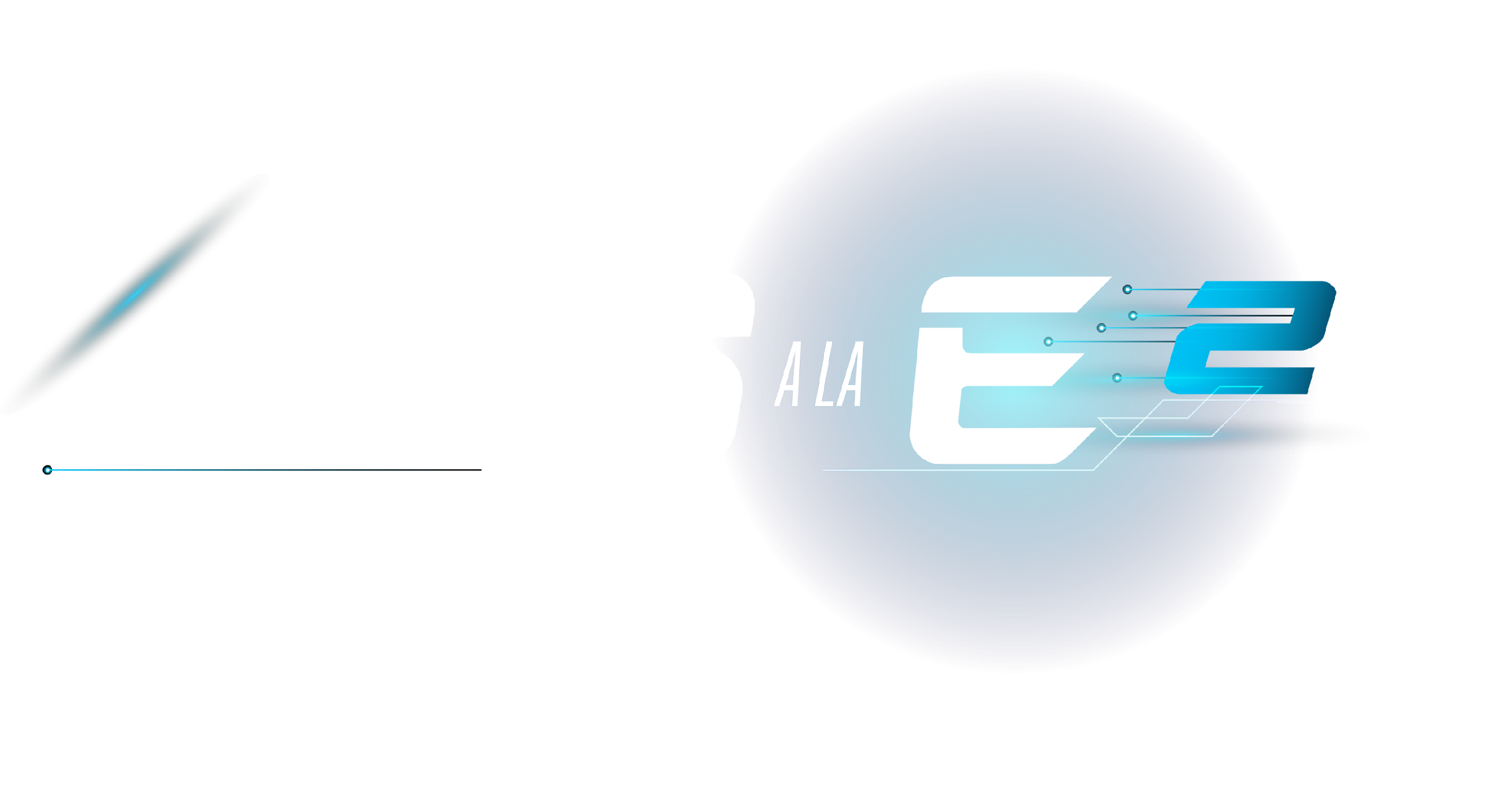 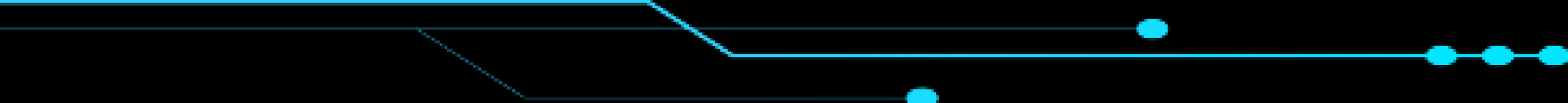 Facultad de Humanidades, Ciencias Sociales y Educación
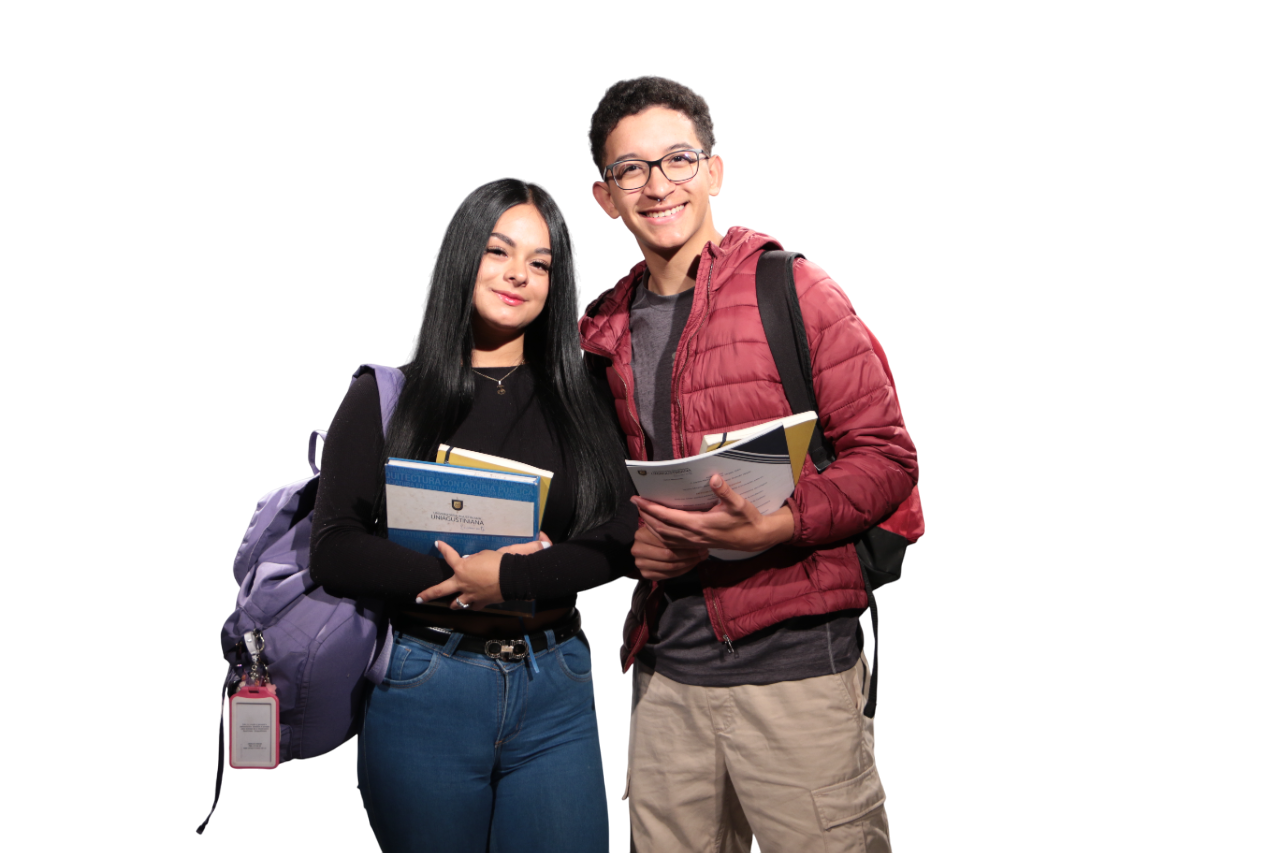 Licenciatura en Filosofía – presencial y virtual
(Aprobado bajo Res. 3230 de 20-03-2024)
Licenciatura en Lenguas Extranjeras con Énfasis en Inglés 
(SNIES 109944)
Facultad de Teología
Teología 
(SNIES 106691)
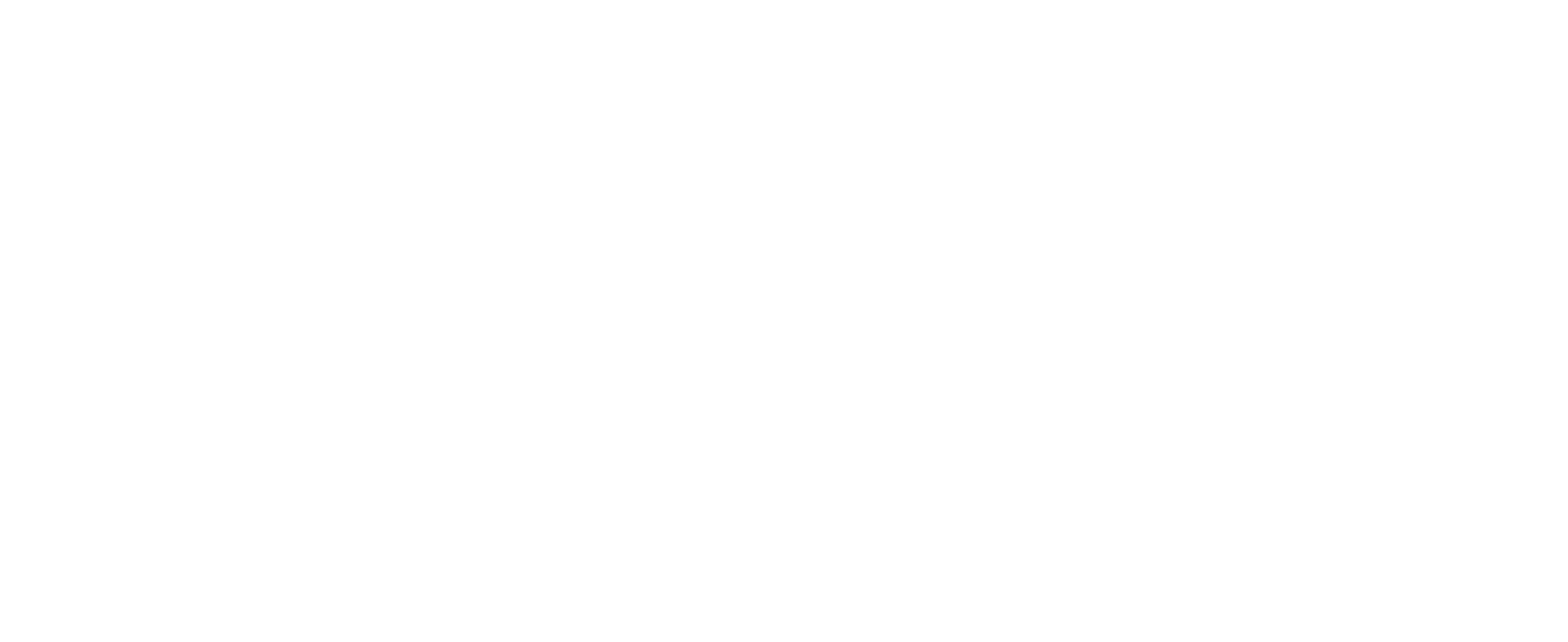 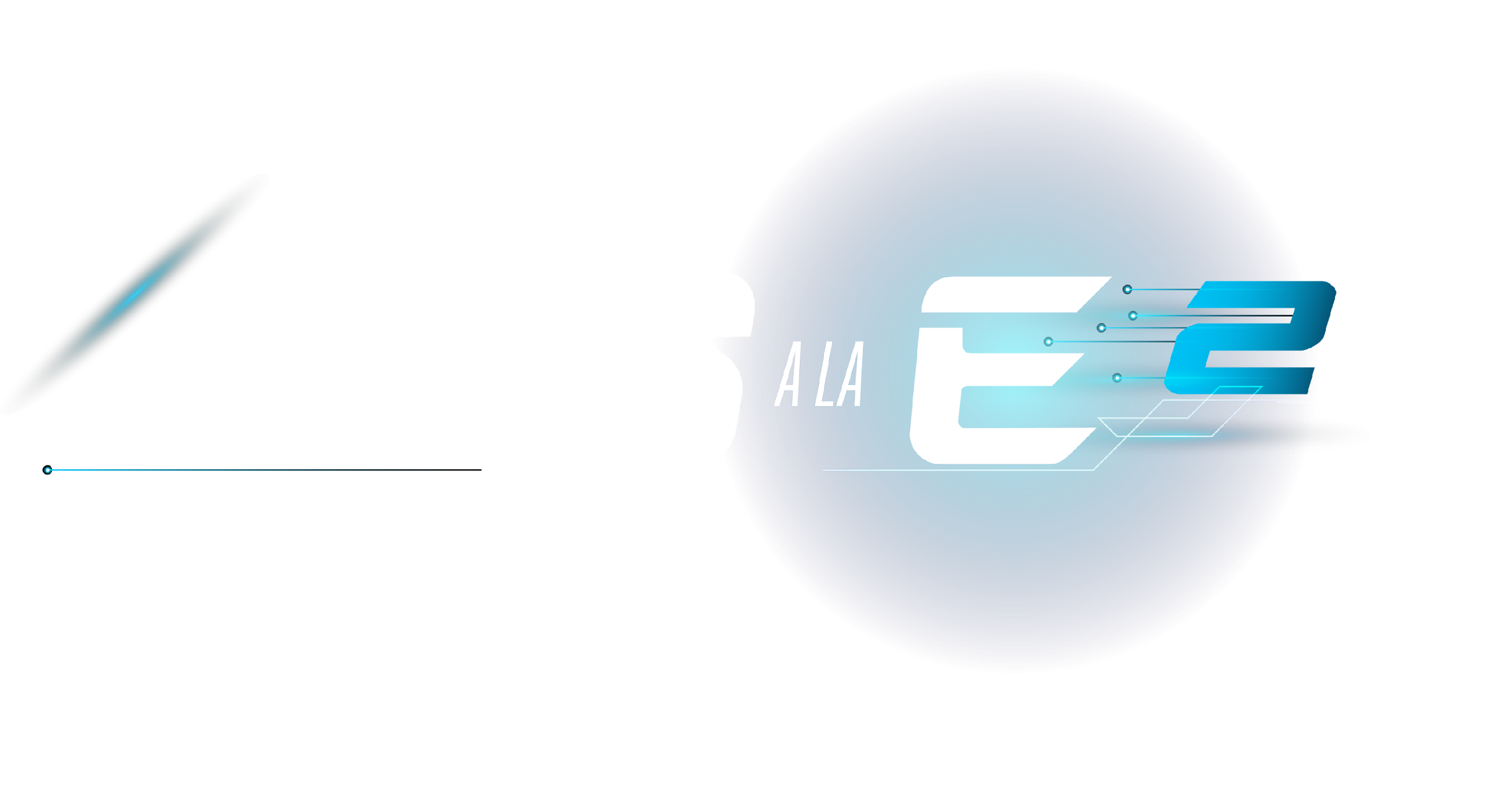 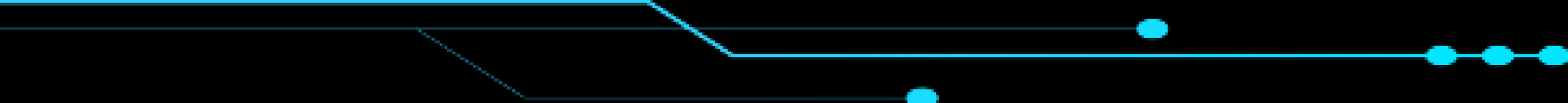 Facultad de Arte, Comunicación y Cultura
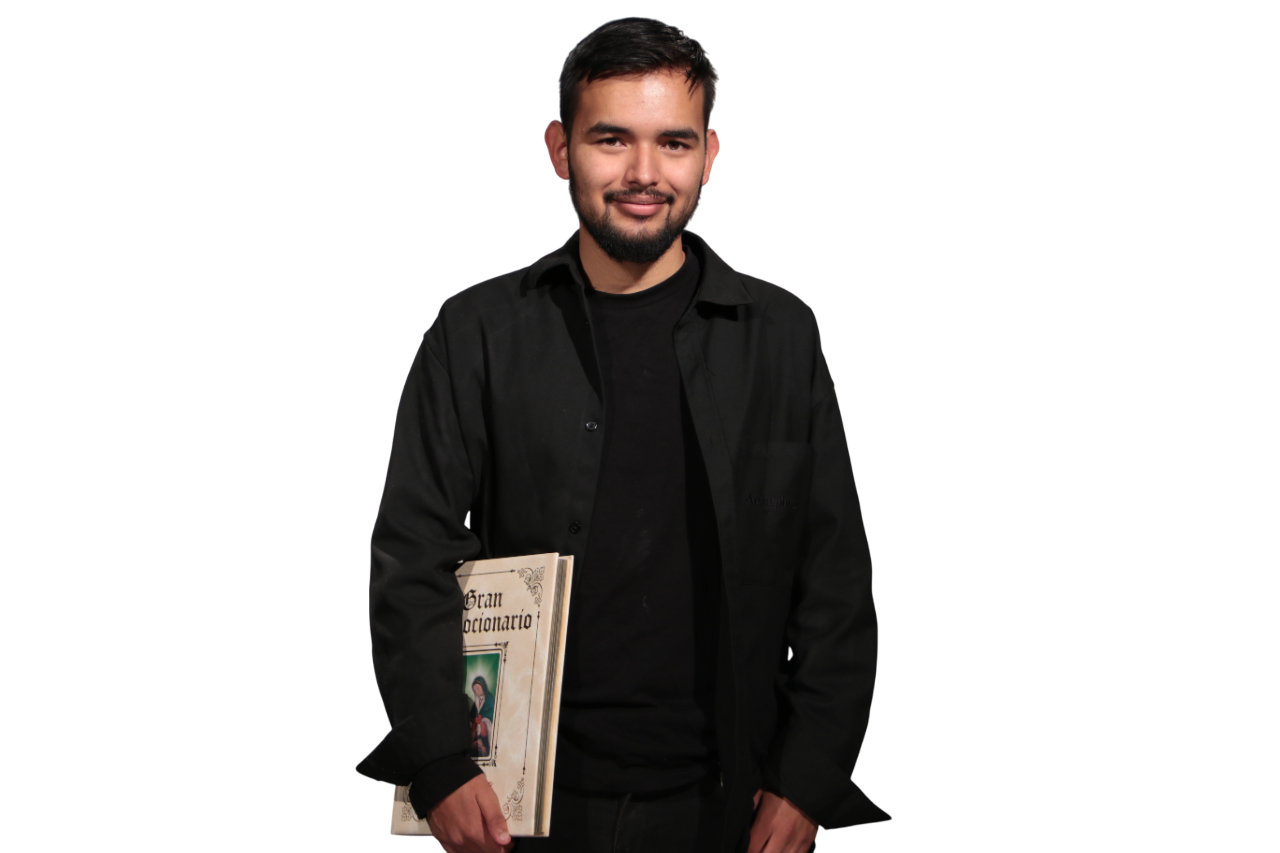 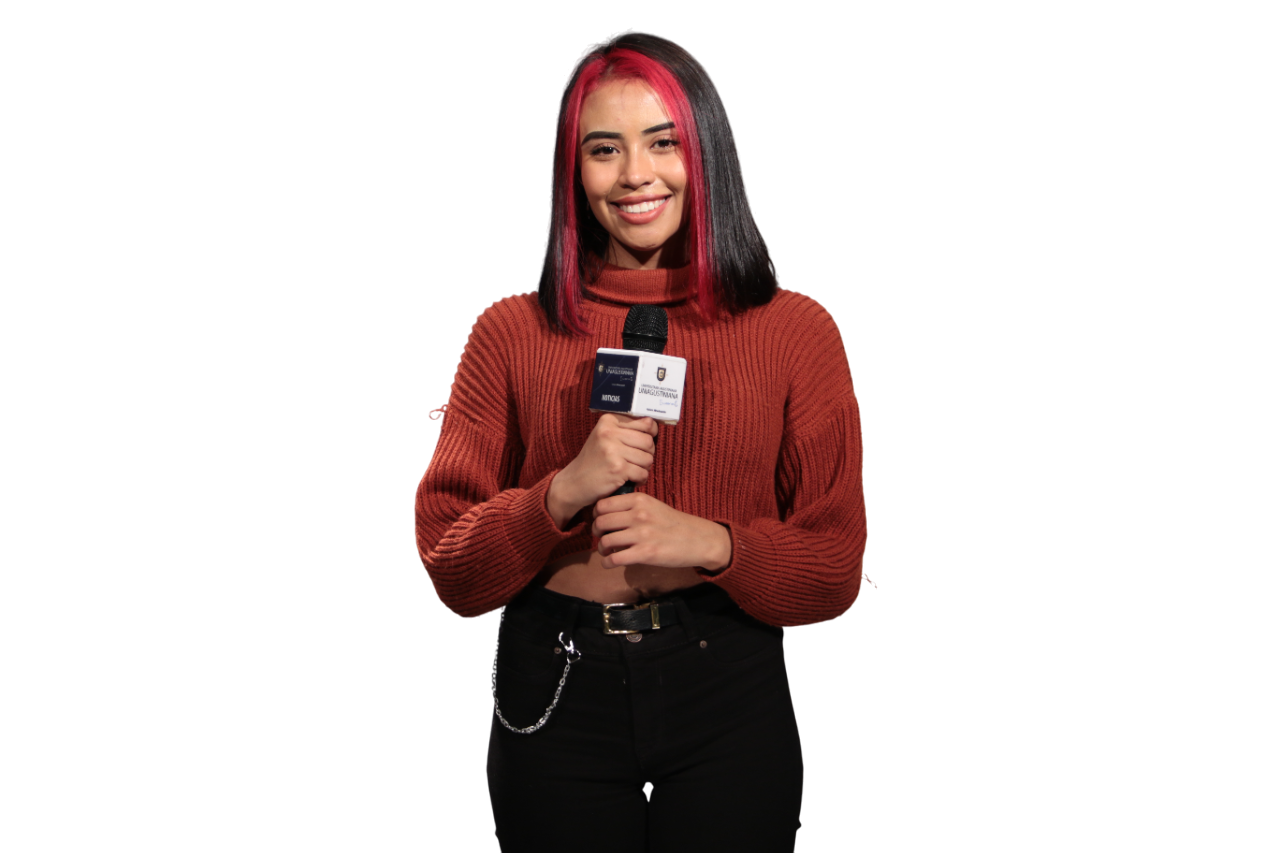 Tecnología en Gestión Gastronómica 
(SNIES 111355)
Arquitectura 
(SNIES 108428)
Cine y Tv 
(SNIES 54288)
Comunicación Social 
(SNIES 105865)
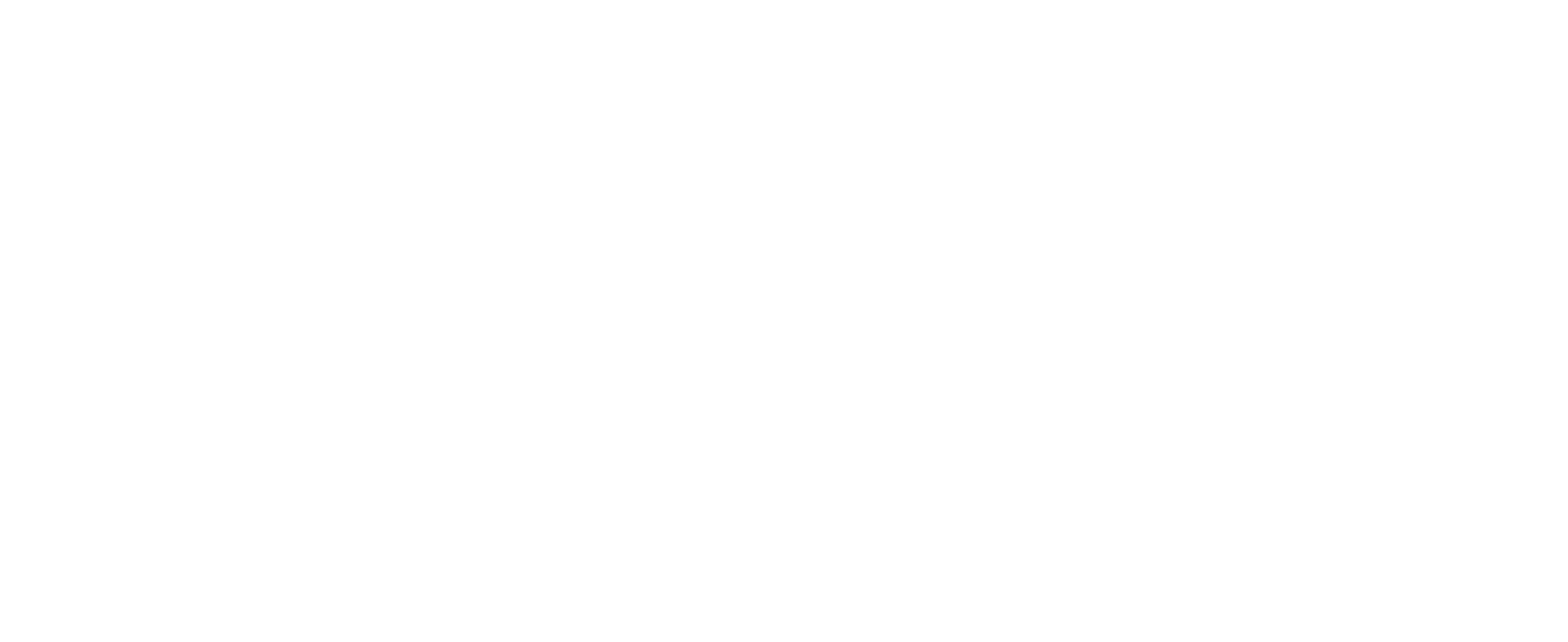 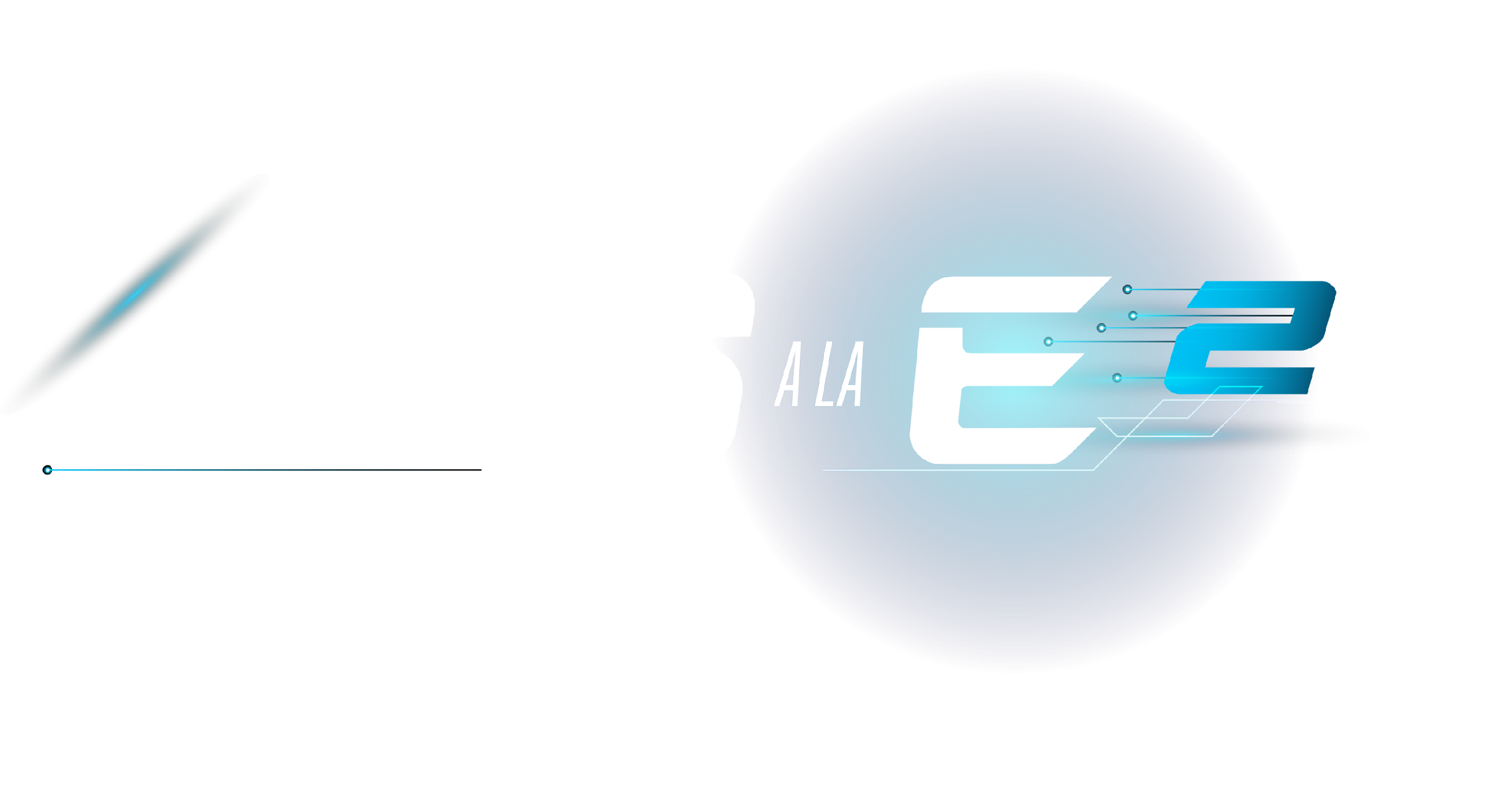 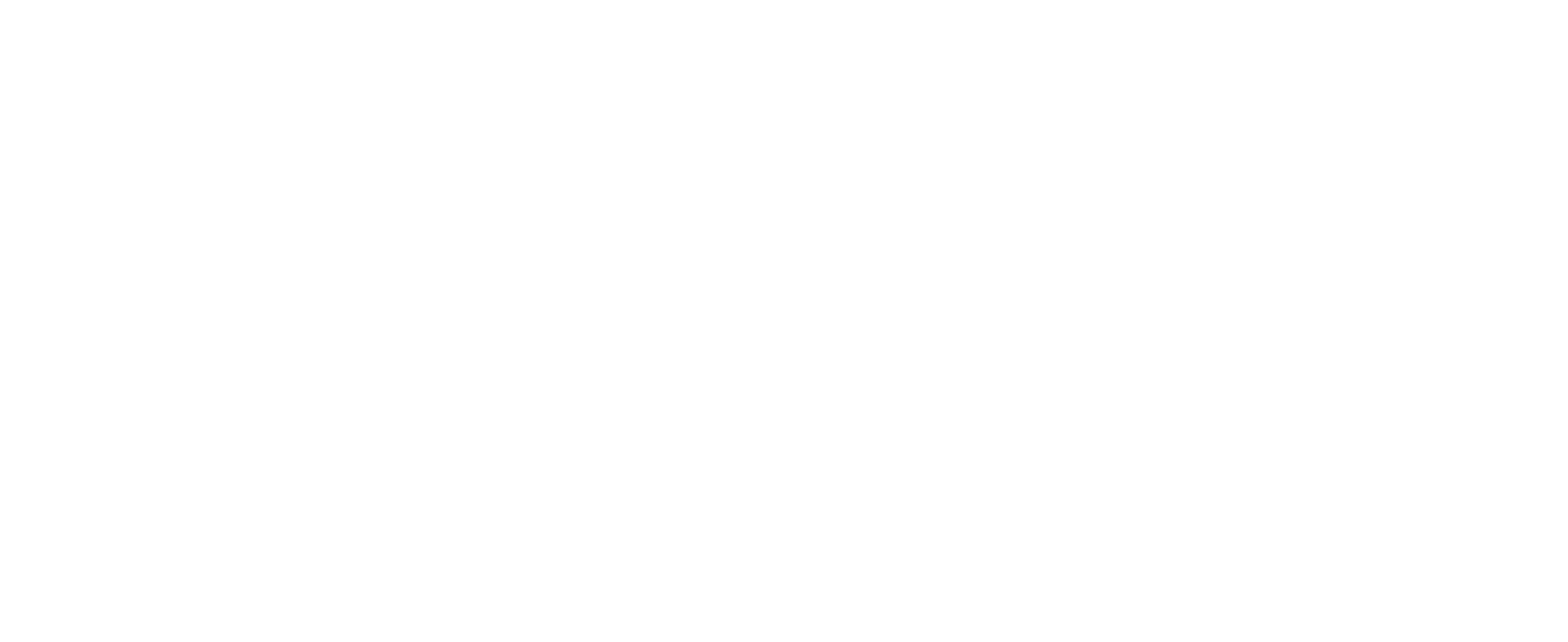 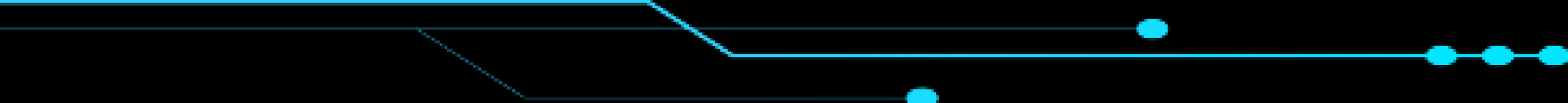 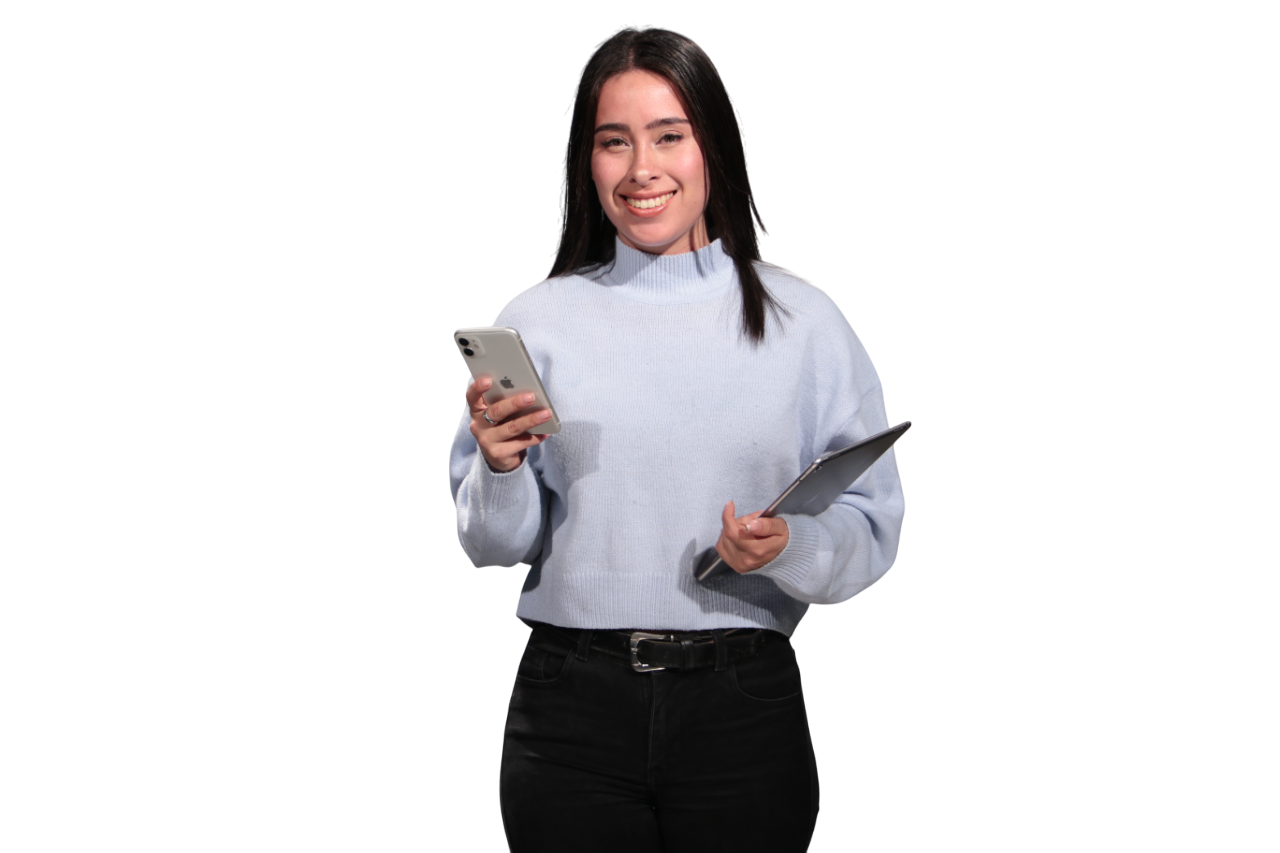 ¡Nuestras especializaciones!
Especialización en Gerencia Estratégica del Talento Humano  - virtual 
(SNIES 109254)
Especialización en Planeación Tributaría - presencial y virtual 
(Aprobado bajo Res. 010448 de 27-06–2024) 
Especialización en Pedagogía 
(SNIES 55076)
Especialización en gerencia Estratégica de la Calidad
(SNIES 116493)
Especialización en gerencia Estratégica de la Calidad - virtual 
(SNIES 116494)
Especialización en Gestión Ambiental para el Desarrollo Sostenible presencial y virtual
 (Aprobado bajo la Res. 012373 de 26-07-2024)
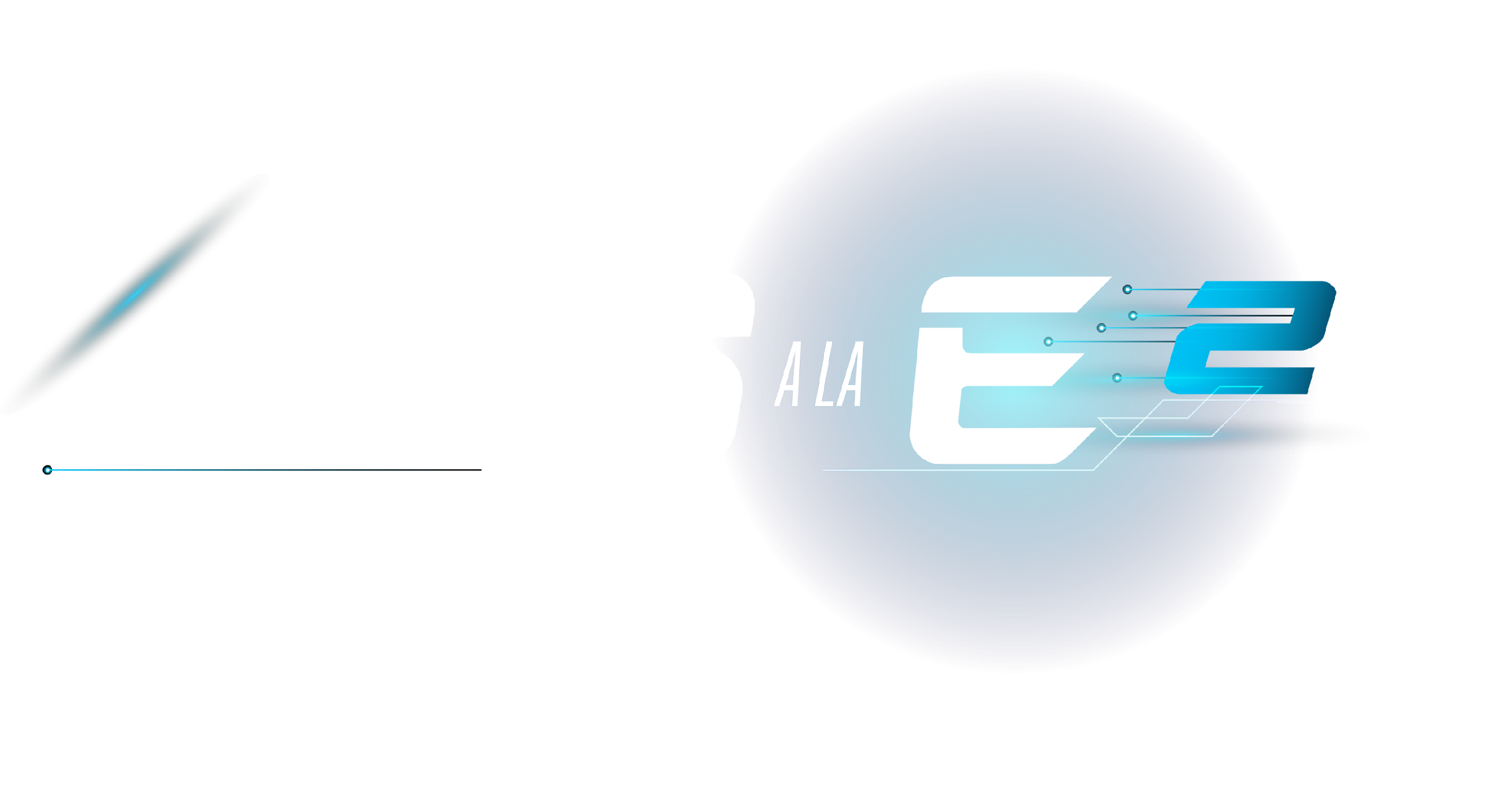 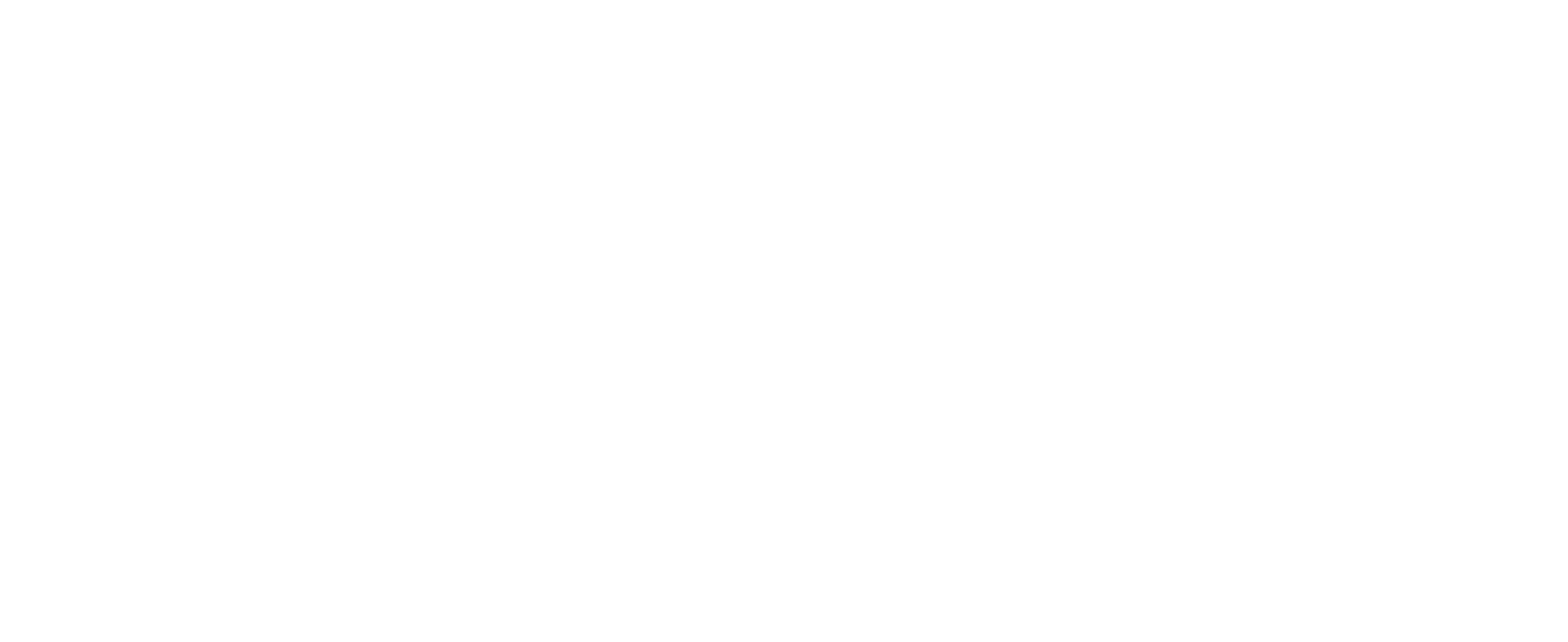 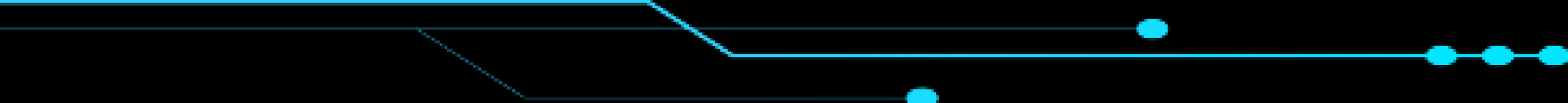 ¡Nuestras instalaciones!
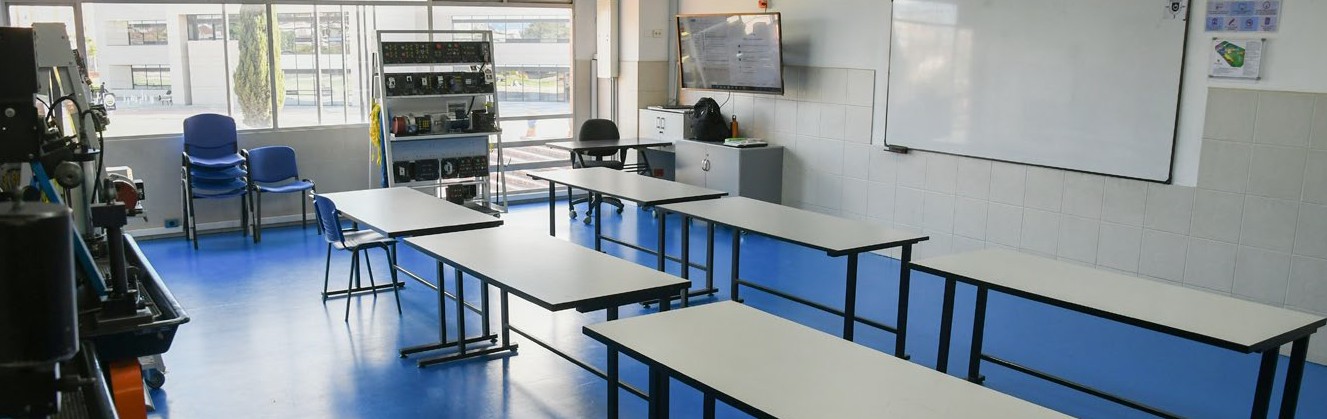 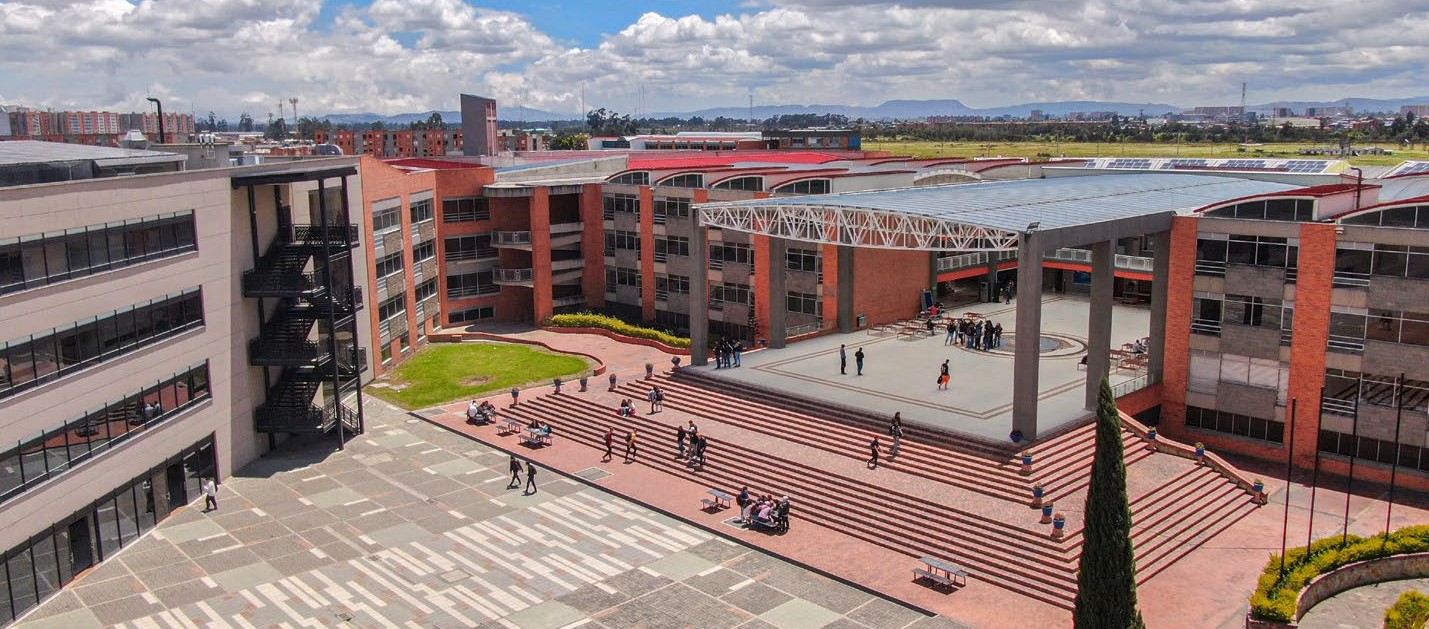 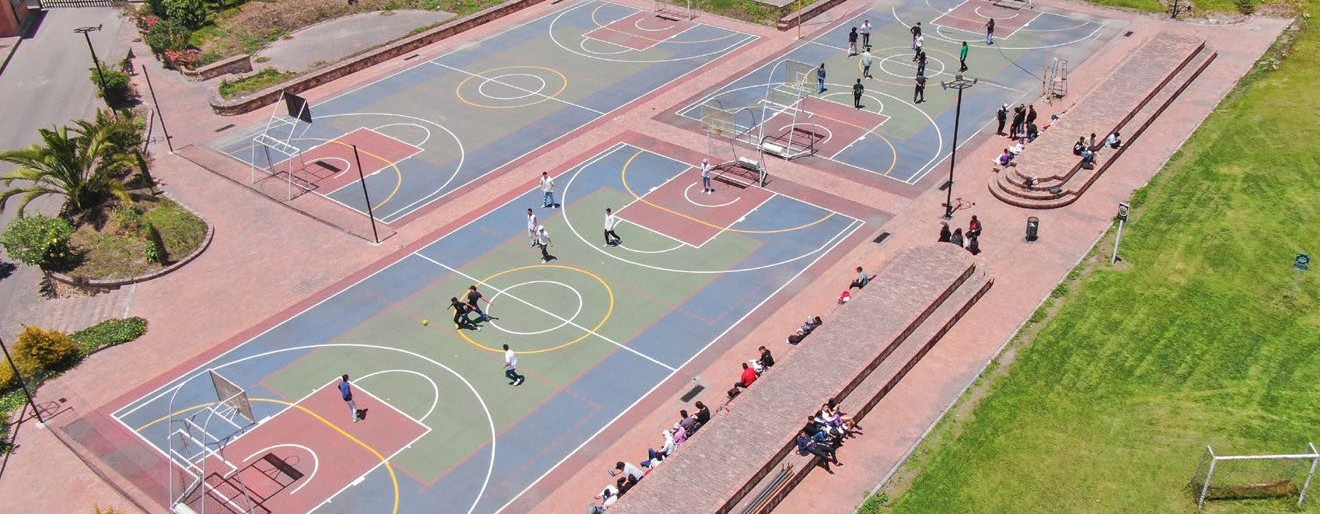 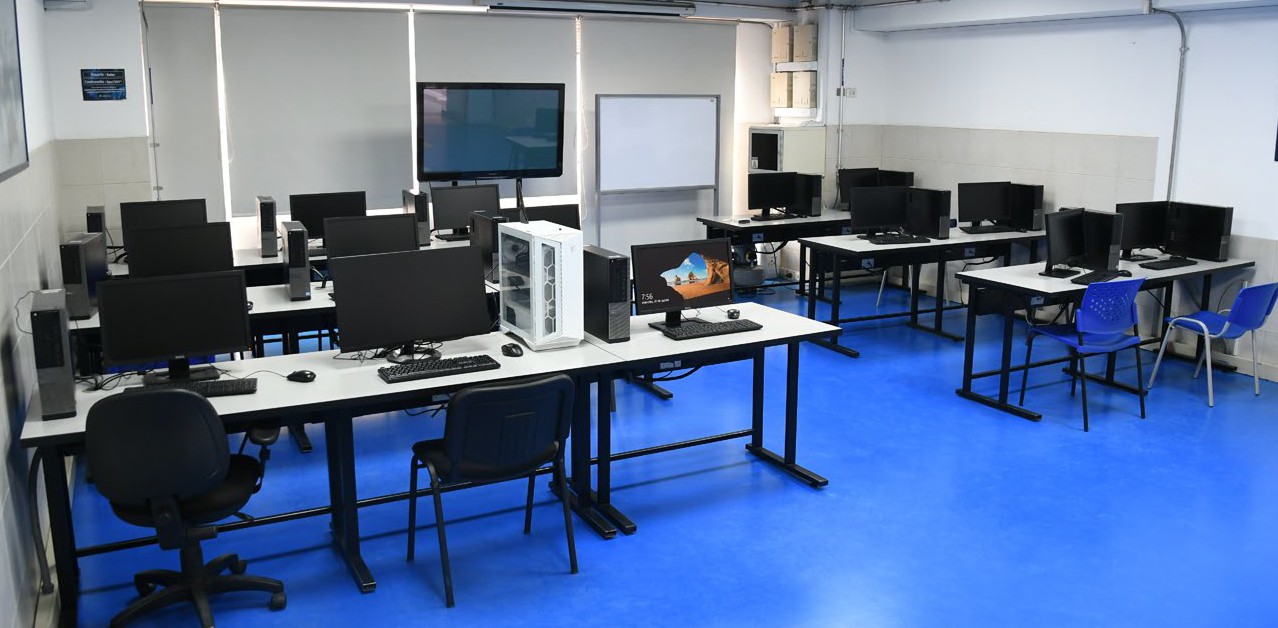 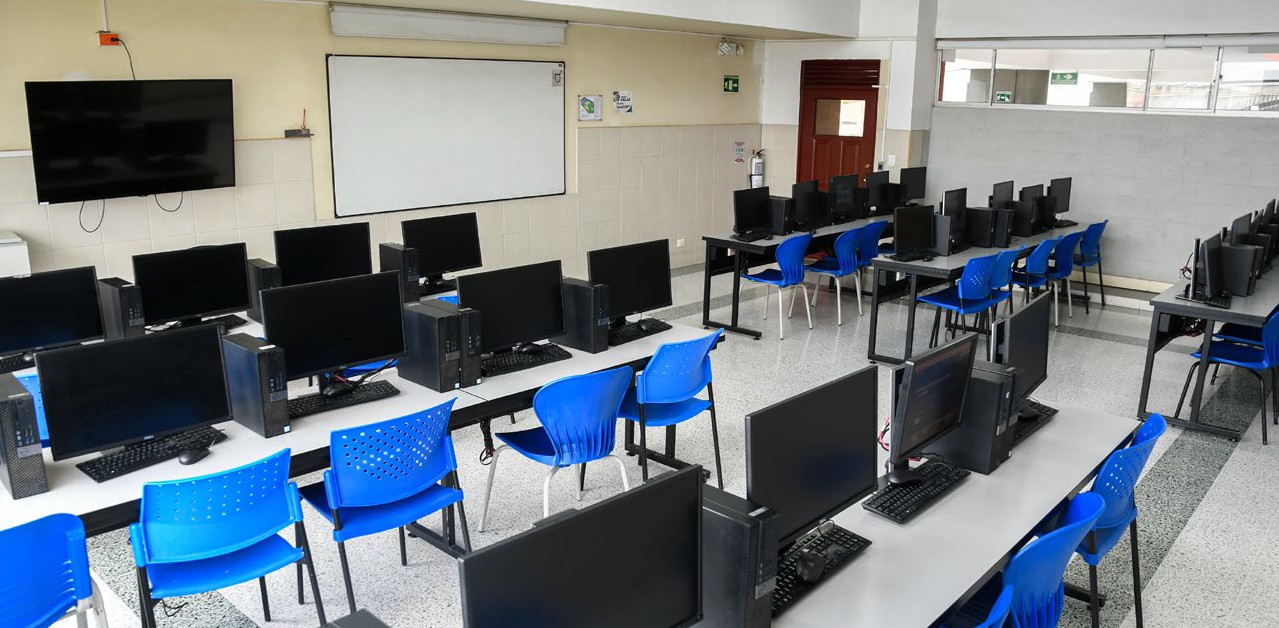 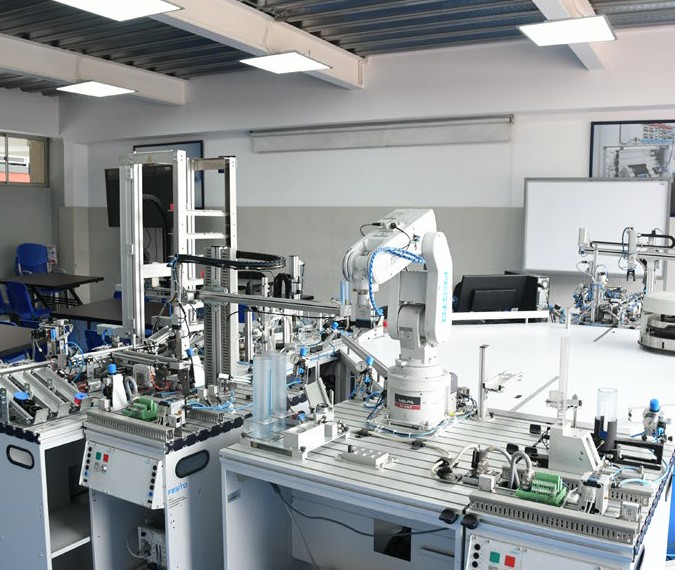 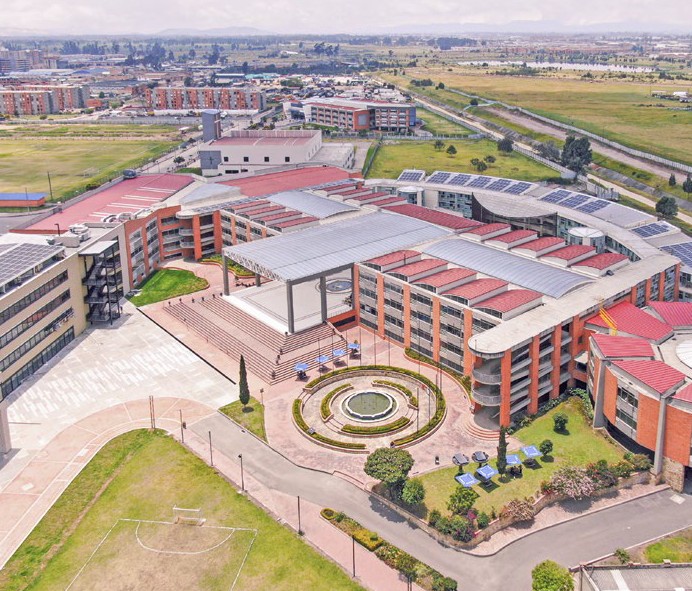 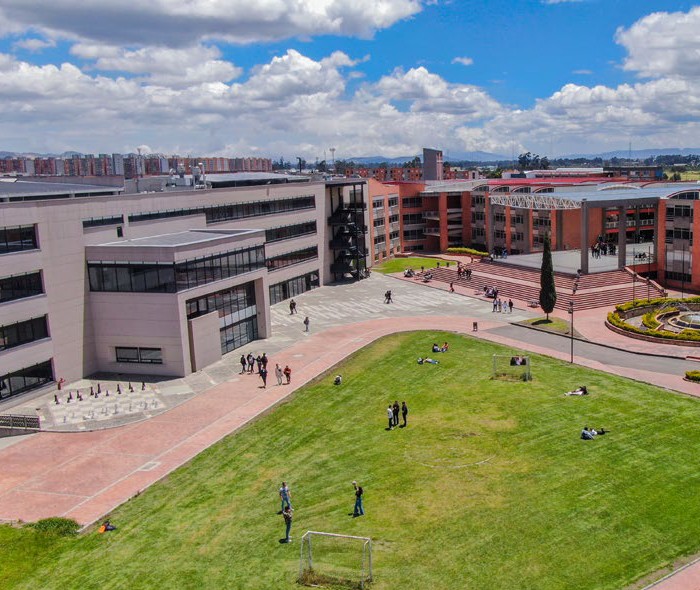 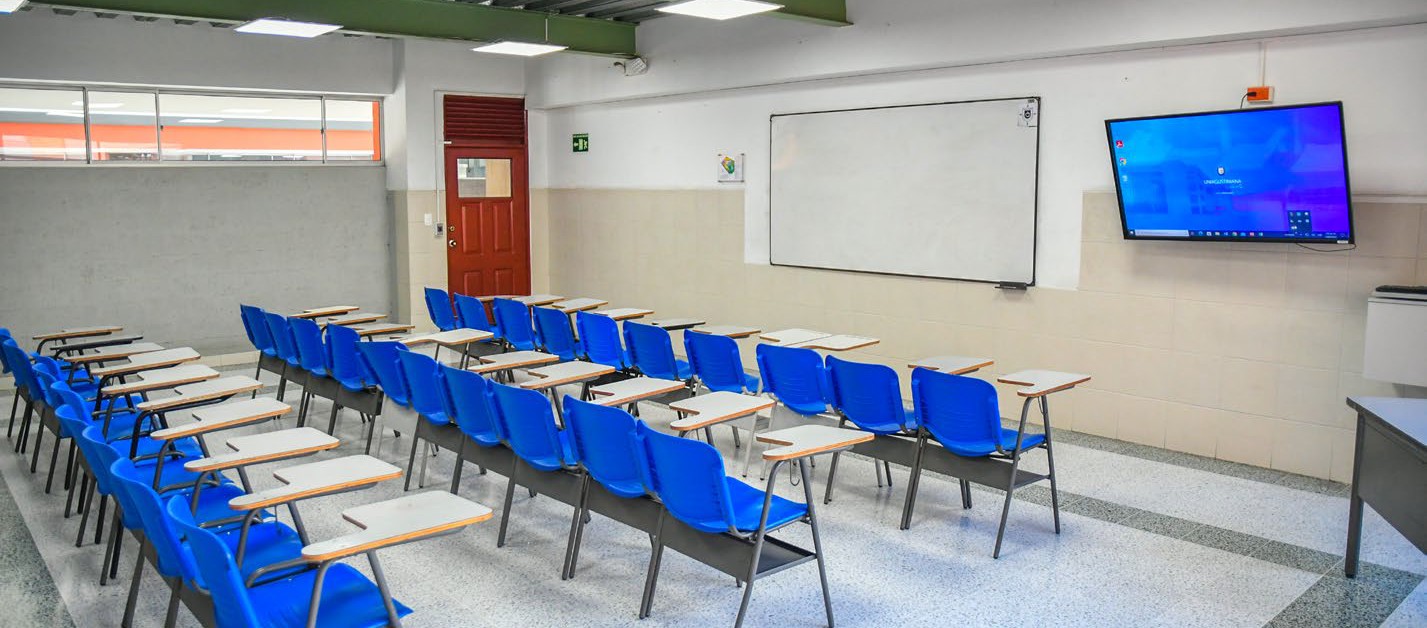 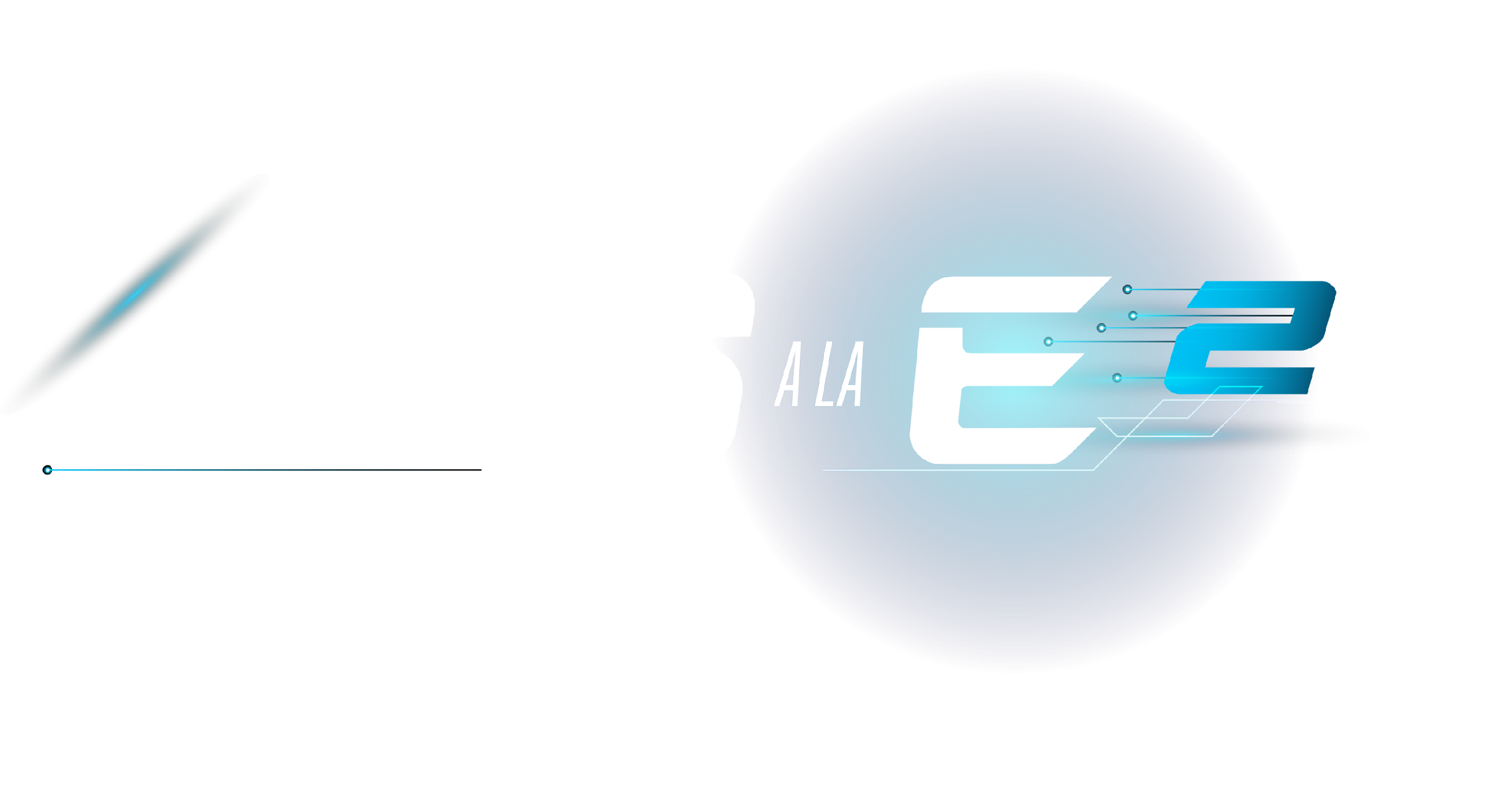 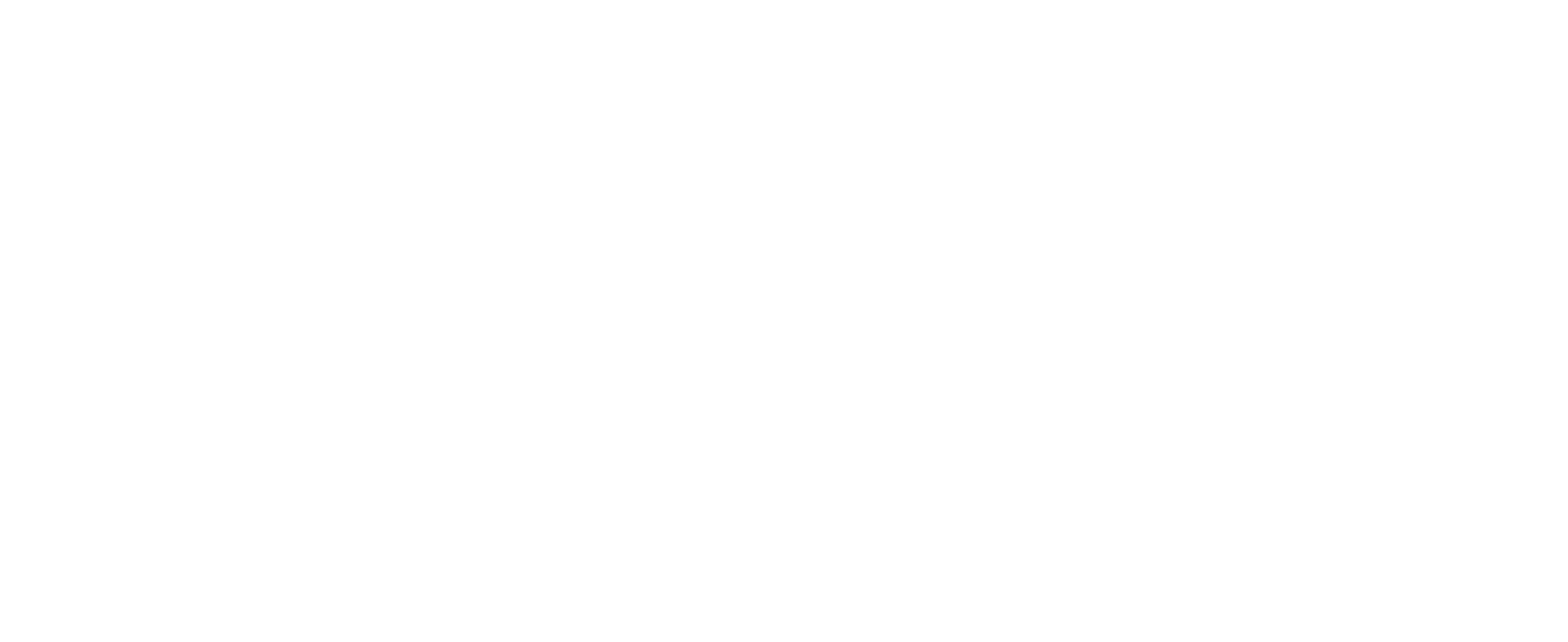 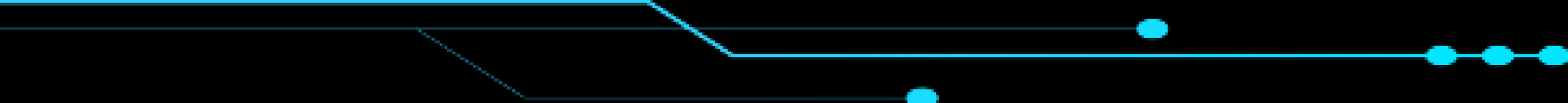 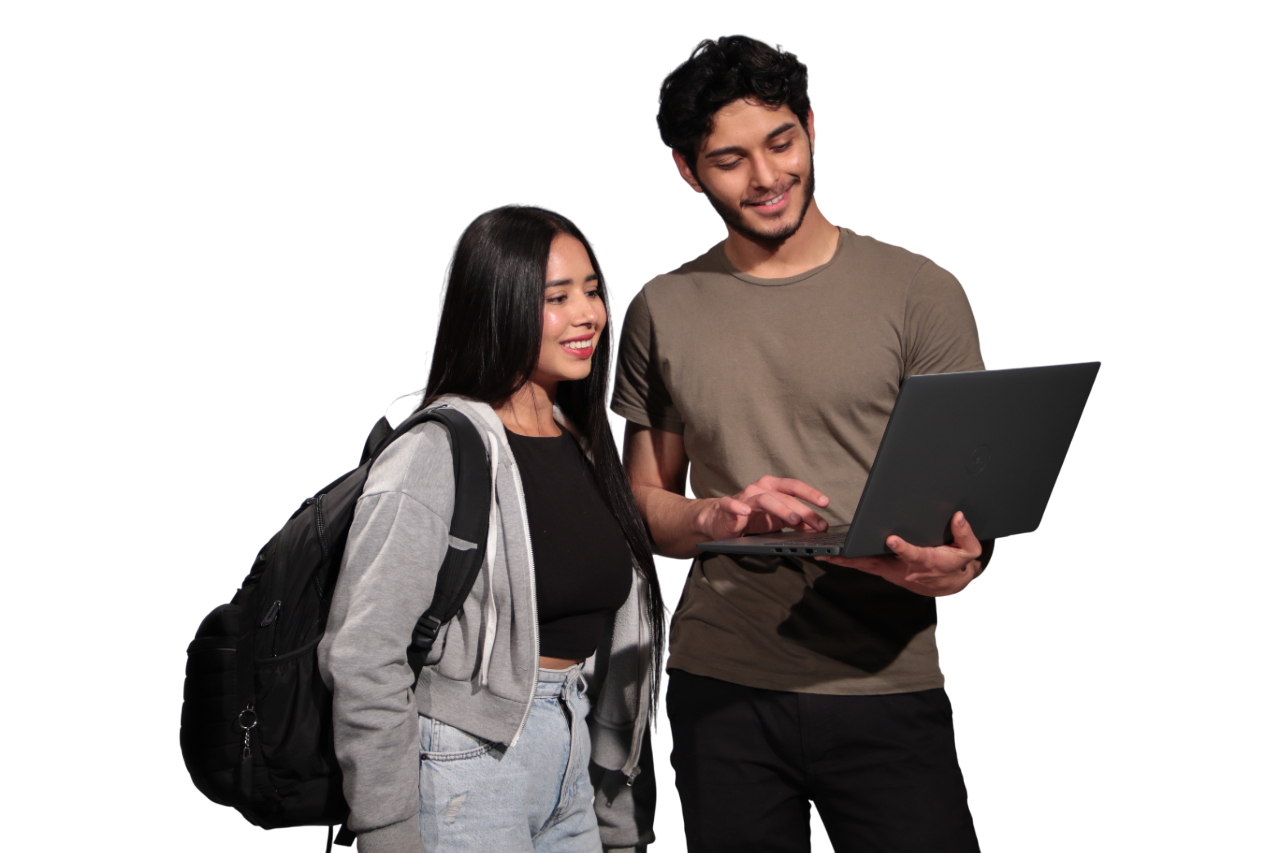 ¿Por qué estudiar en la Uniagustiniana?
17K
5K
20
Grupos de Investigación
Egresados
Estudiantes
319
40
Convenios nacionales e internacionales
Profesores
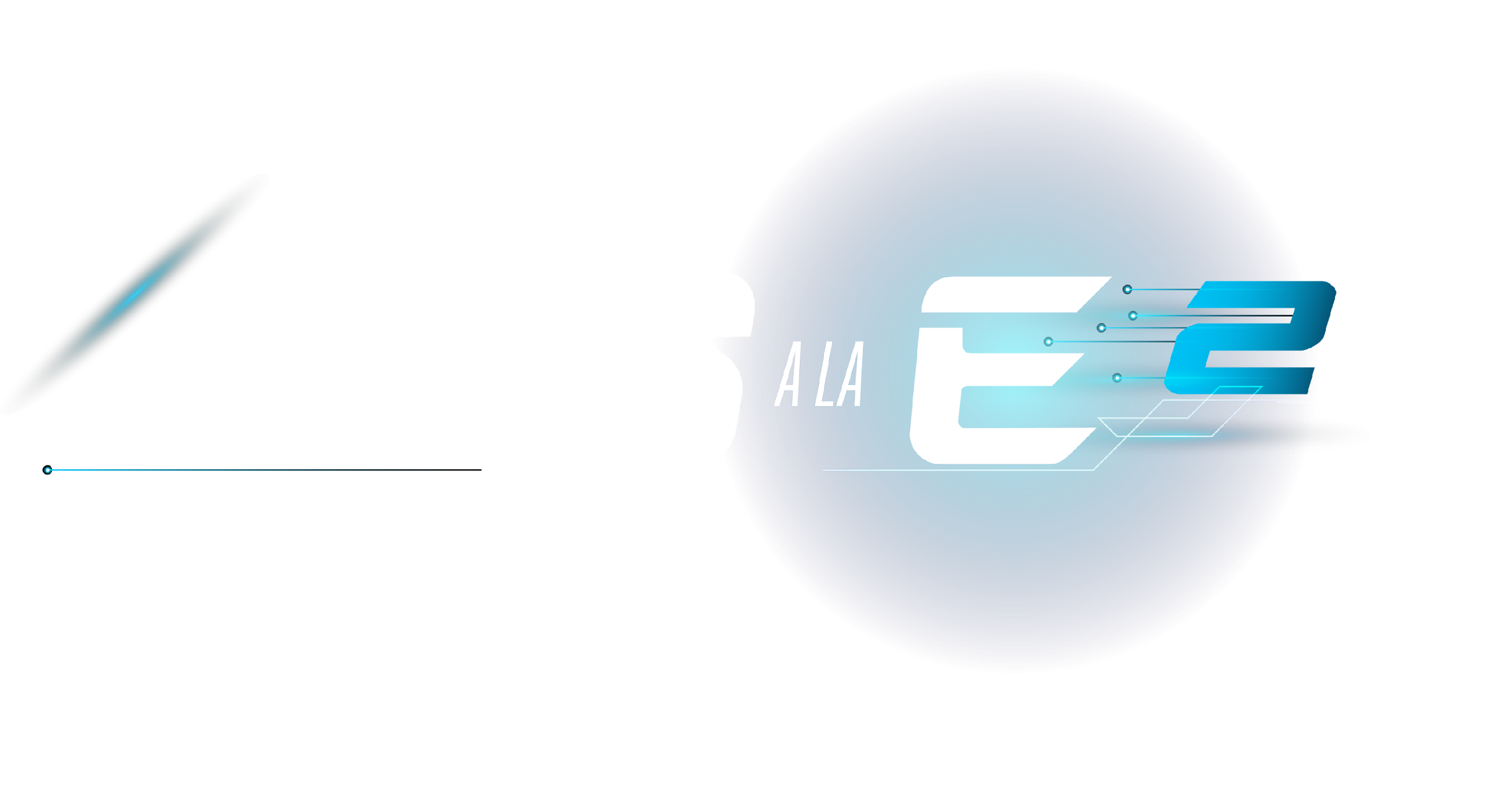 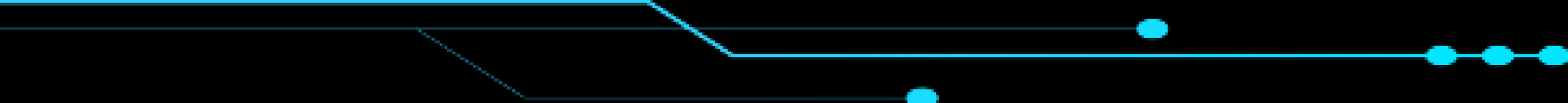 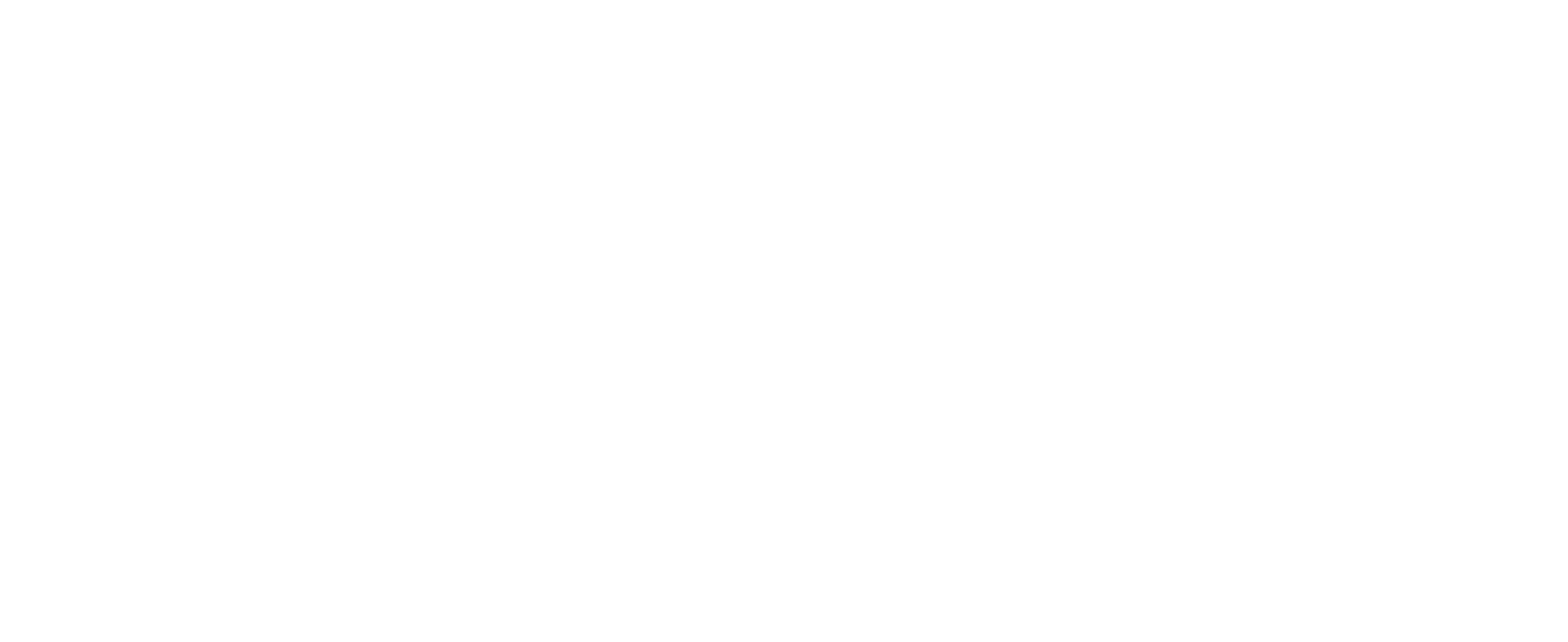 Contáctanos y pregunta por nuestra oferta
310-791-4010
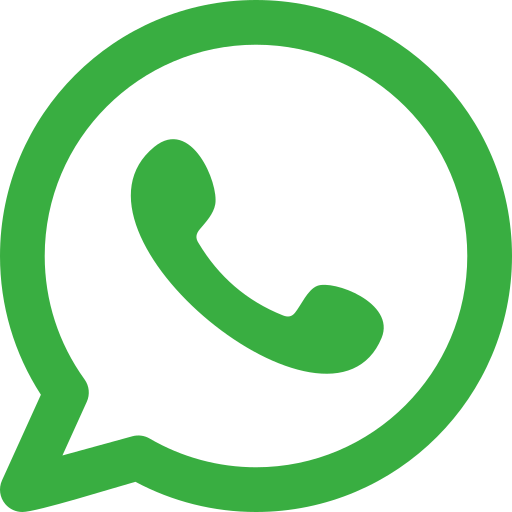 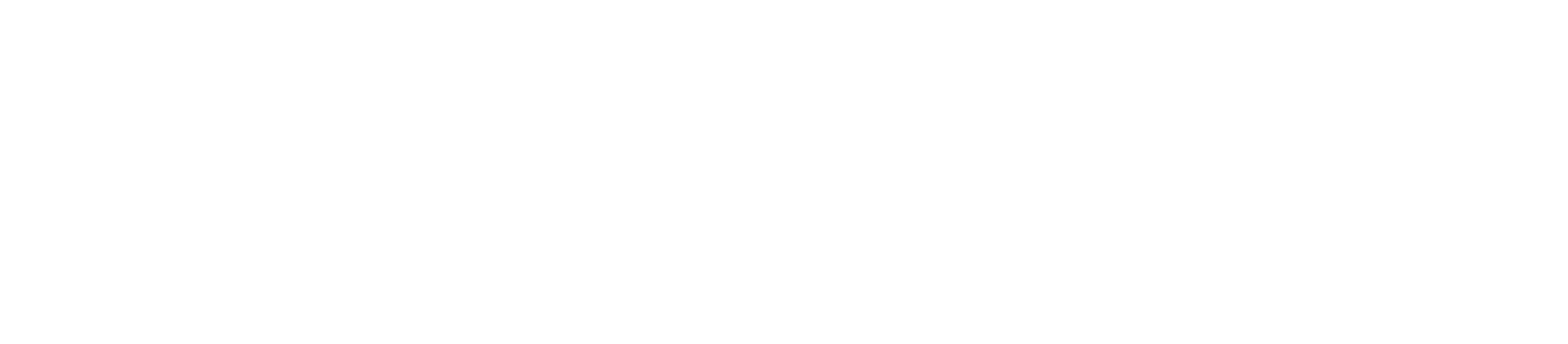 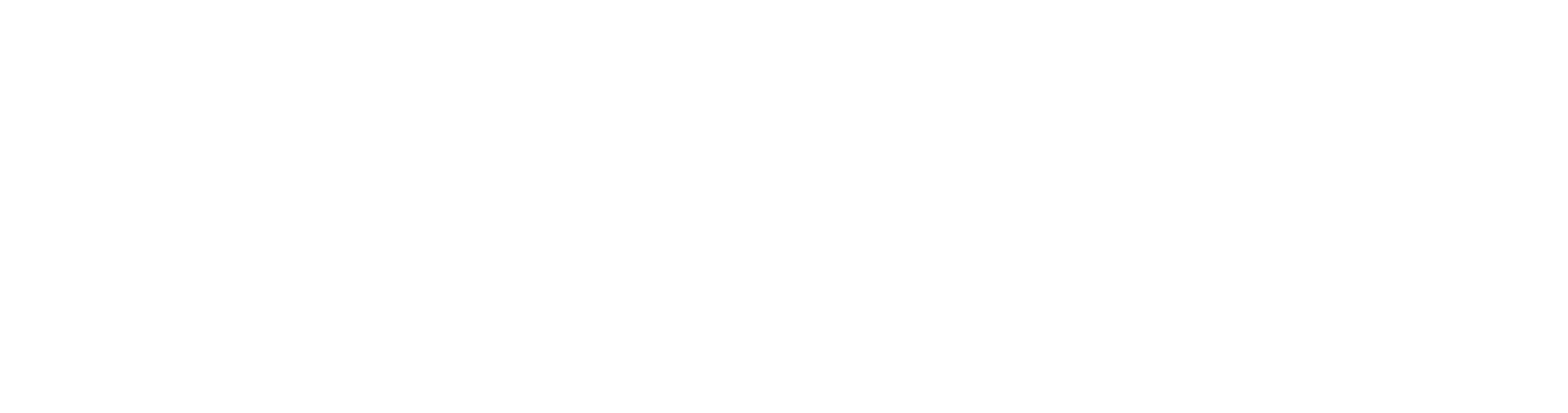